Oddělení francouzského jazyka a literatury (Ústav románských studií)
Francouzská filologie (Bc., NMgr.)FJ a literatura se zaměřením na vzdělávání (Bc.)Učitelství FJ a literatury pro střední školy (NMgr.)
Ústav románských studií FF UK
KONTAKTY 	

Adresa:	         náměstí Jana Palacha 2
		         116 38 Praha 1
		         1. patro, místnost č. 108 (sekretariát)
Tel:	         (+420) 221 619 345
				
Email:	         Renata.Zezulkova@ff.cuni.cz (sekretariát)
Web:	         http://urs.ff.cuni.cz/
Facebook:      Francouzská filologie FF UK
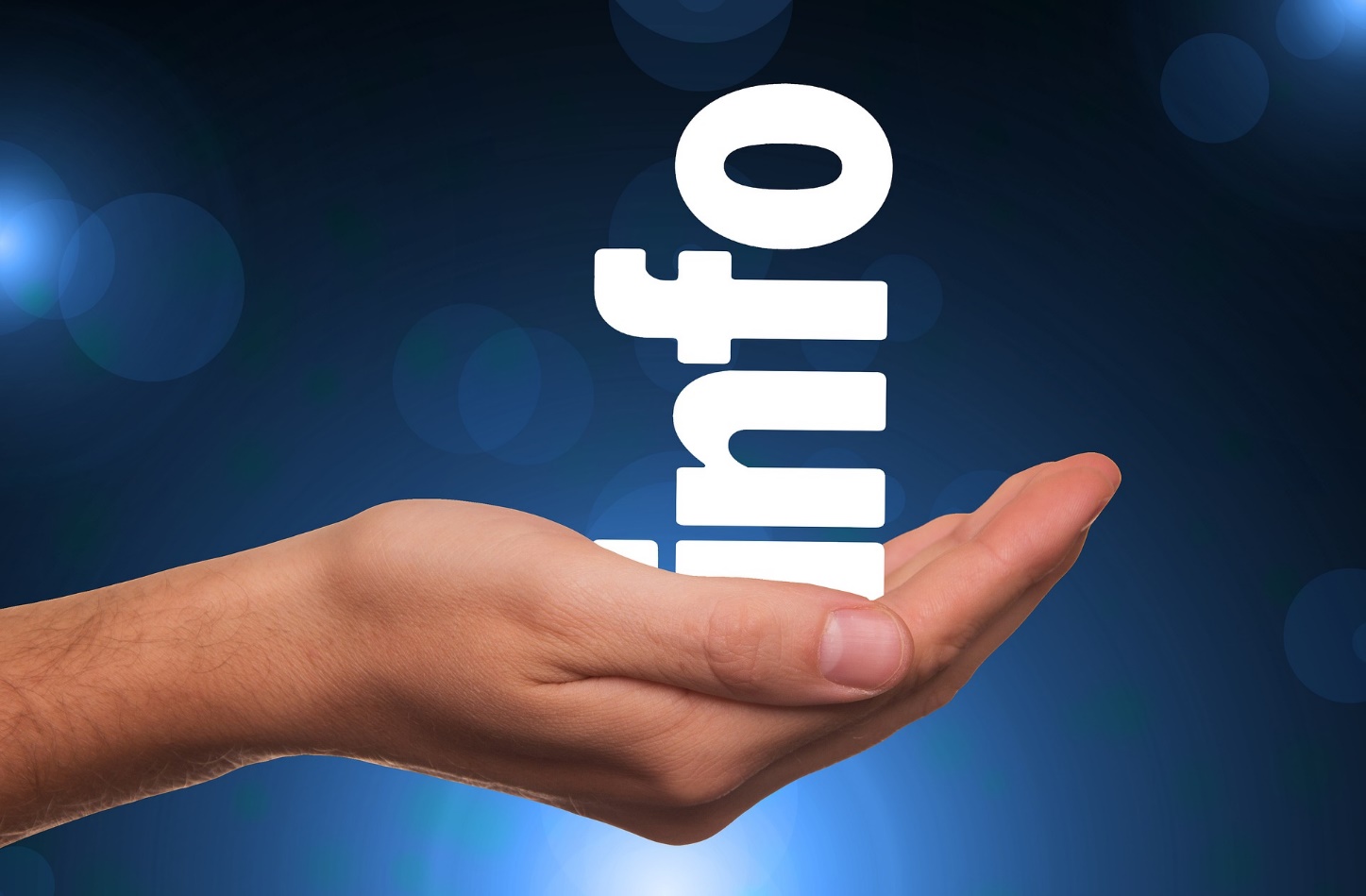 Struktura ÚRS
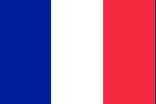 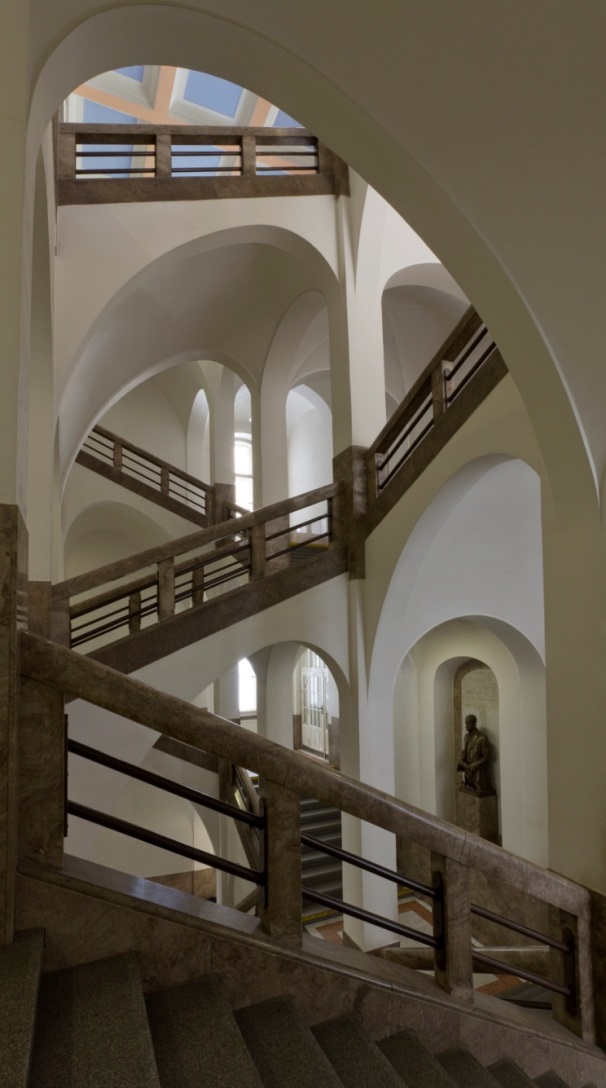 Oddělení francouzského jazyka a literatury
	Bakalářské studium		Navazující magisterské studium*
Oddělení hispanistiky
	Bakalářské studium		Navazující magisterské studium*
Oddělení italianistiky
	Bakalářské studium		Navazující magisterské studium*
Oddělení portugalistiky
	Mikrocertifikáty		

	 * Doktorské studium:	Románské jazyky
				Románské literatury
Od akademického roku 2019/2020 je akreditováno bakalářské i magisterské učitelské studium na francouzské filologii a hispanistice.
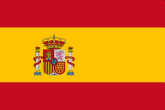 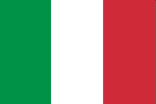 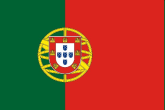 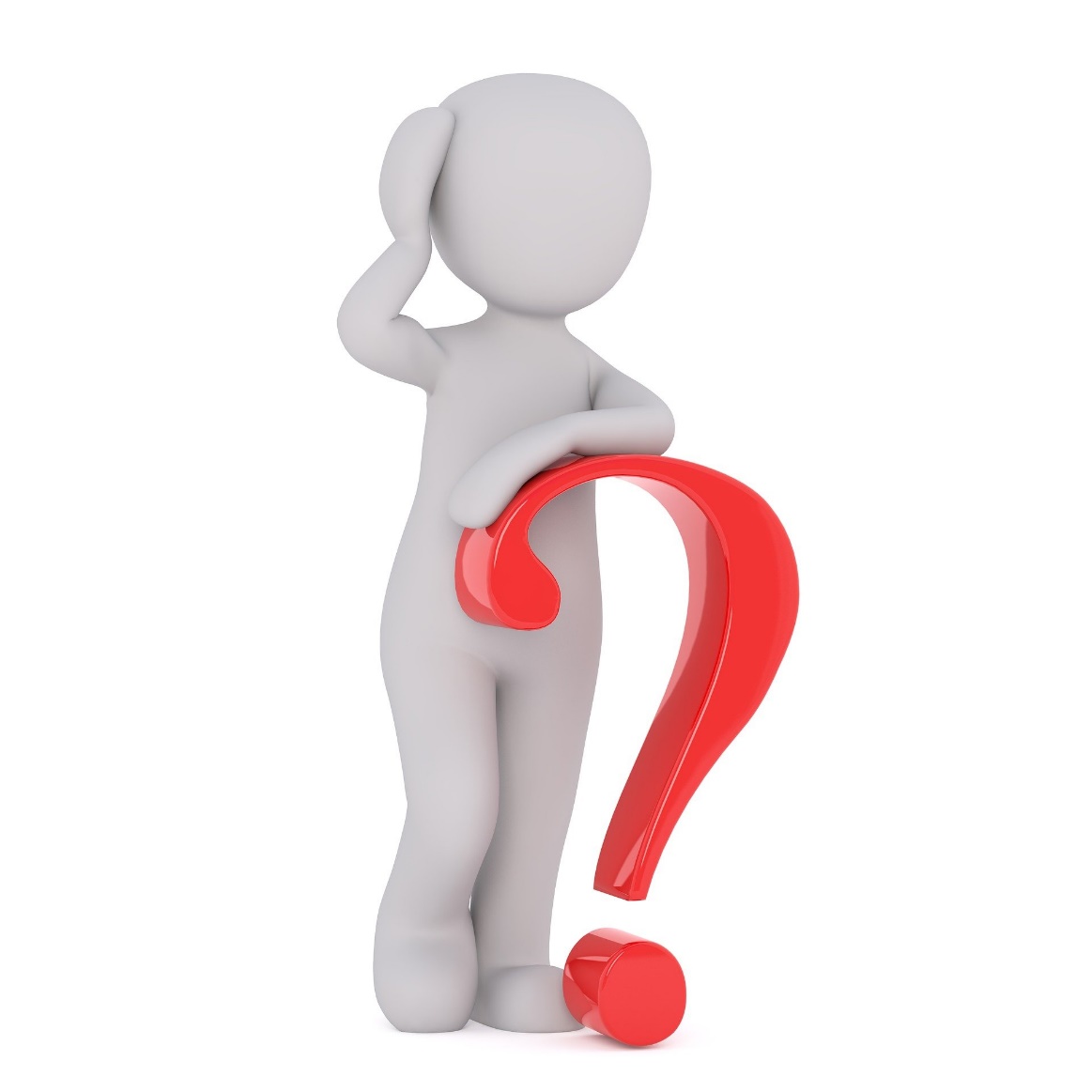 Přijímací řízení
Bakalářské a magisterské obory
Garantka přijímacího řízení: 
	Radka Mudrochová 	radka.mudrochova@ff.cuni.cz
Bakalářský obor „Francouzská filologie“Přijímací řízení
Předpokládaný termín:		první červnový týden 2025
Předpokládaný náhradní termín:	druhá polovina června 2025

Průběh:			Jednokolové ústní přijímací řízení	
					(100bodová evaluační stupnice)

Vzít s sebou:			Občanský průkaz
					Seznam prostudované primární a sekundární literatury 
					(minimálně 10 titulů)	
Hodnocení:			Francouzský jazyk	30 %
					Reálie frankofonních zemí	20 %
					Francouzská literatura	30 %
					Dějiny Francie		20 % 

Předpokládaný počet přijatých:  	40
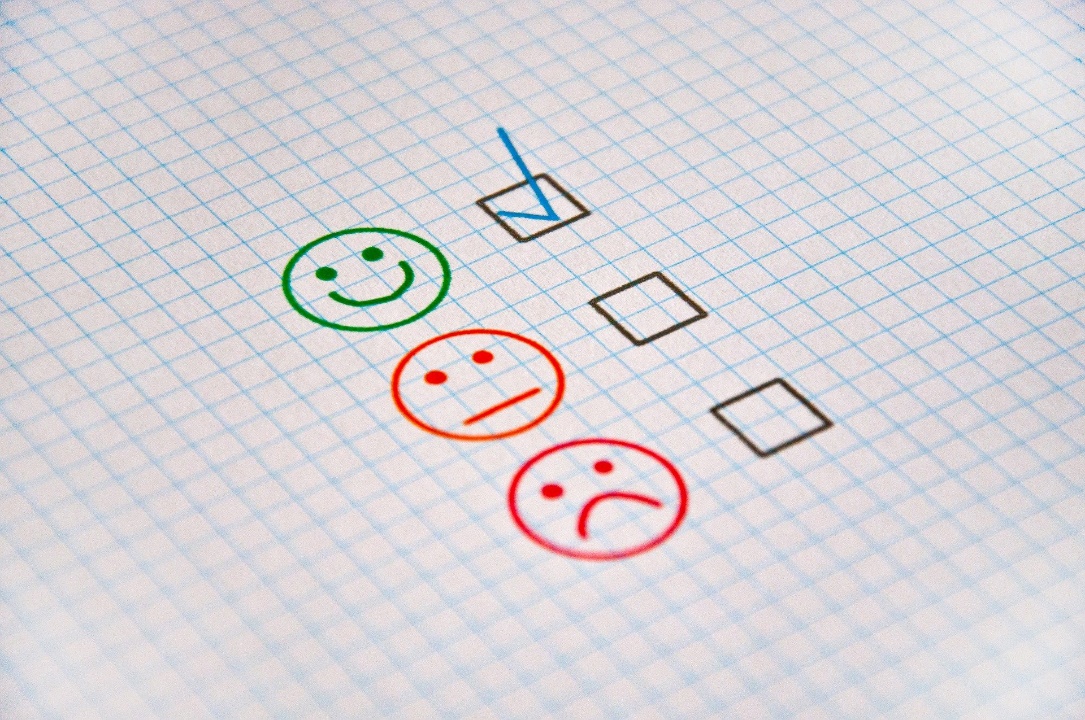 Bakalářský obor „Francouzský jazyk a literatura se zaměřením na vzdělávání“Přijímací řízení
Předpokládaný termín:		první červnový týden 2025
Předpokládaný náhradní termín:	druhá polovina června 2025

Průběh:			Jednokolové ústní přijímací řízení	
					(100bodová evaluační stupnice)

Vzít s sebou:			Občanský průkaz
					Seznam prostudované primární a sekundární literatury 
					(minimálně 10 titulů)	

Hodnocení:			Motivace ke studiu			20 %
					Praktická znalost fj, reálií Francie a
					frankofonních zemí			40 %
					Francouzská literatura a dějiny Francie	40 %
Předpokládaný počet přijatých:	20
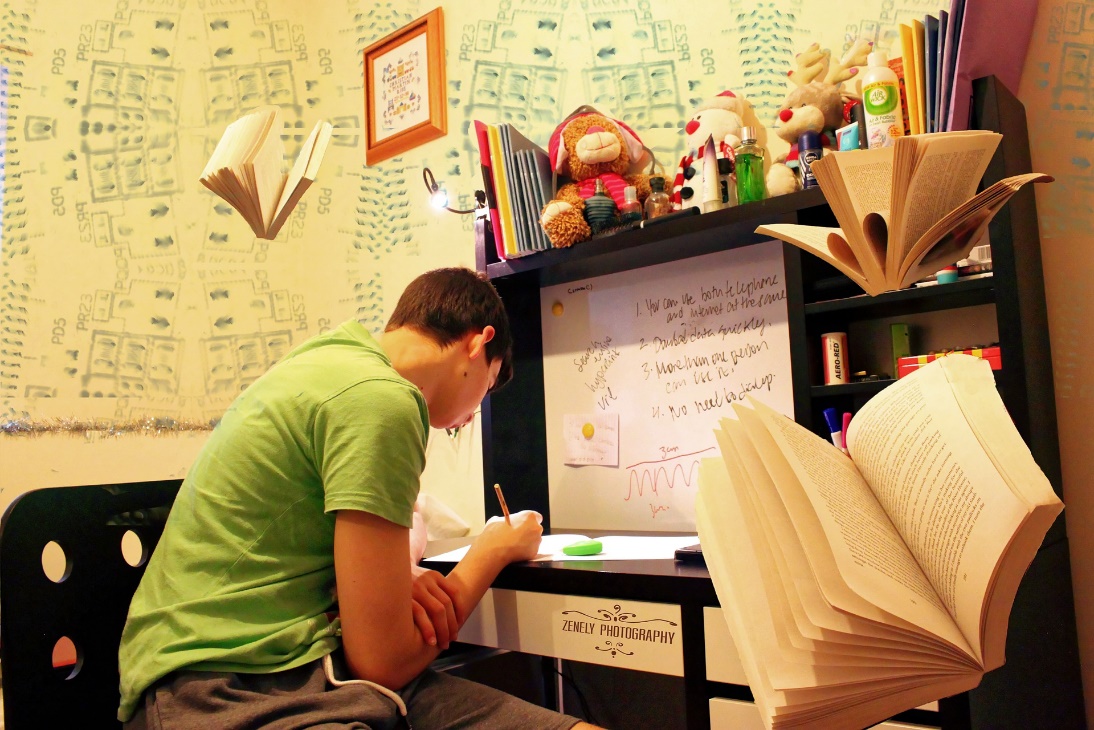 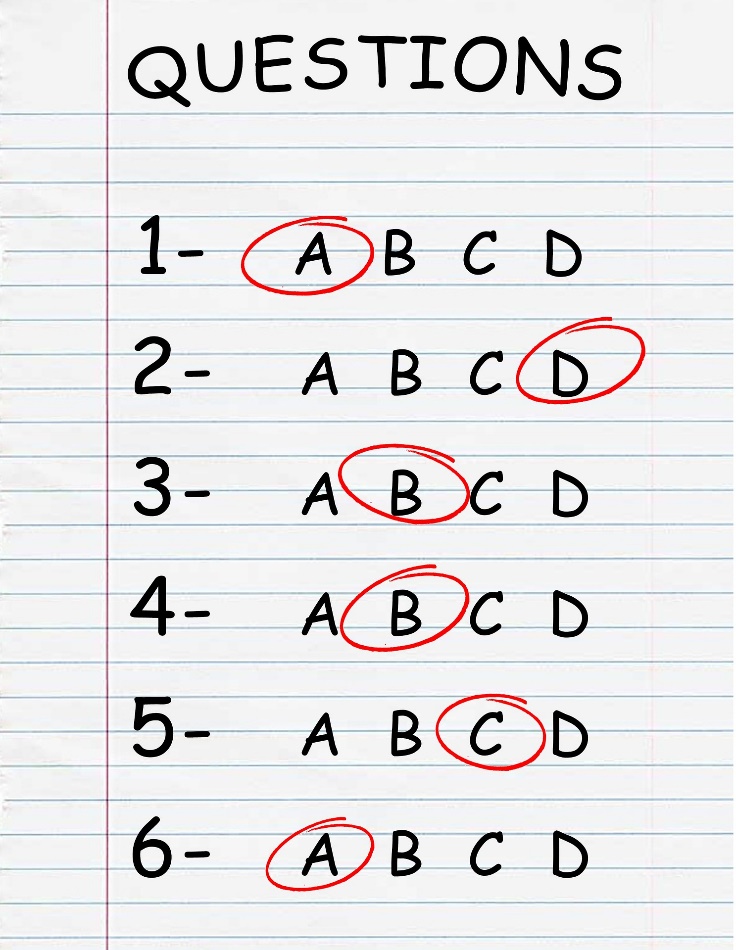 Navazující magisterský obor „Francouzská filologie“Přijímací řízení
Předpokládaný termín:		první červnový týden 2025
Předpokládaný náhradní termín:	druhá polovina června 2025

Průběh:			Jednokolové ústní přijímací řízení	
					(100bodová evaluační stupnice)

Vzít s sebou:			Občanský průkaz
					Seznam prostudované primární a sekundární literatury 
					(minimálně 50 titulů)	

Hodnocení:			Francouzský jazyk – praktická znalost		       40 %
					Lingvistika francouzštiny v rozsahu BZK	       	       30 %
					Dějiny francouzsky psaných literatur v rozsahu BZK 	       30 %
				
Předpokládaný počet přijatých:	20
Navazující magisterský obor „Učitelství francouzského jazyka a literatury“Přijímací řízení
Předpokládaný termín:		první červnový týden 2025
Předpokládaný náhradní termín:	druhá polovina června 2025 

Průběh:			Jednokolové ústní přijímací řízení	
					(100bodová evaluační stupnice)

Vzít s sebou:			Občanský průkaz
					Seznam prostudované primární a sekundární literatury 
					(minimálně 40 titulů)	
Hodnocení:			Orientace v pedagogicko-psychologických souvislostech 
				edukační praxe           				      10 %
					Motivace ke studiu a zájem o obor  			      20 %	
					Lingvistika francouzštiny v rozsahu BZK	   	      35 %
					Dějiny francouzsky psaných literatur v rozsahu BZK            35 %
Předpokládaný počet přijatých:	15
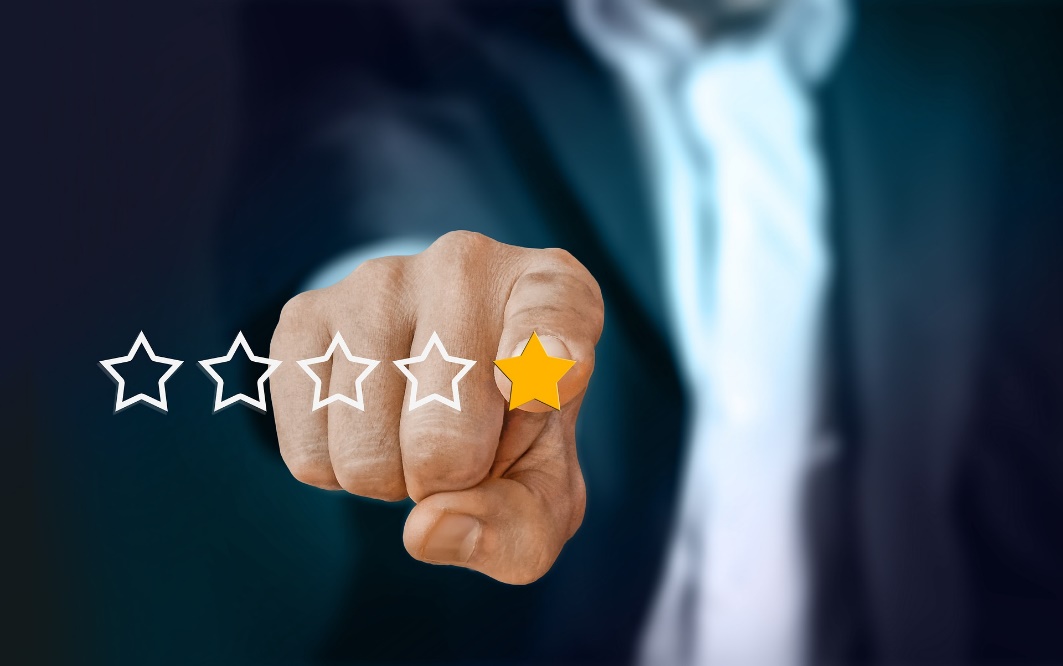 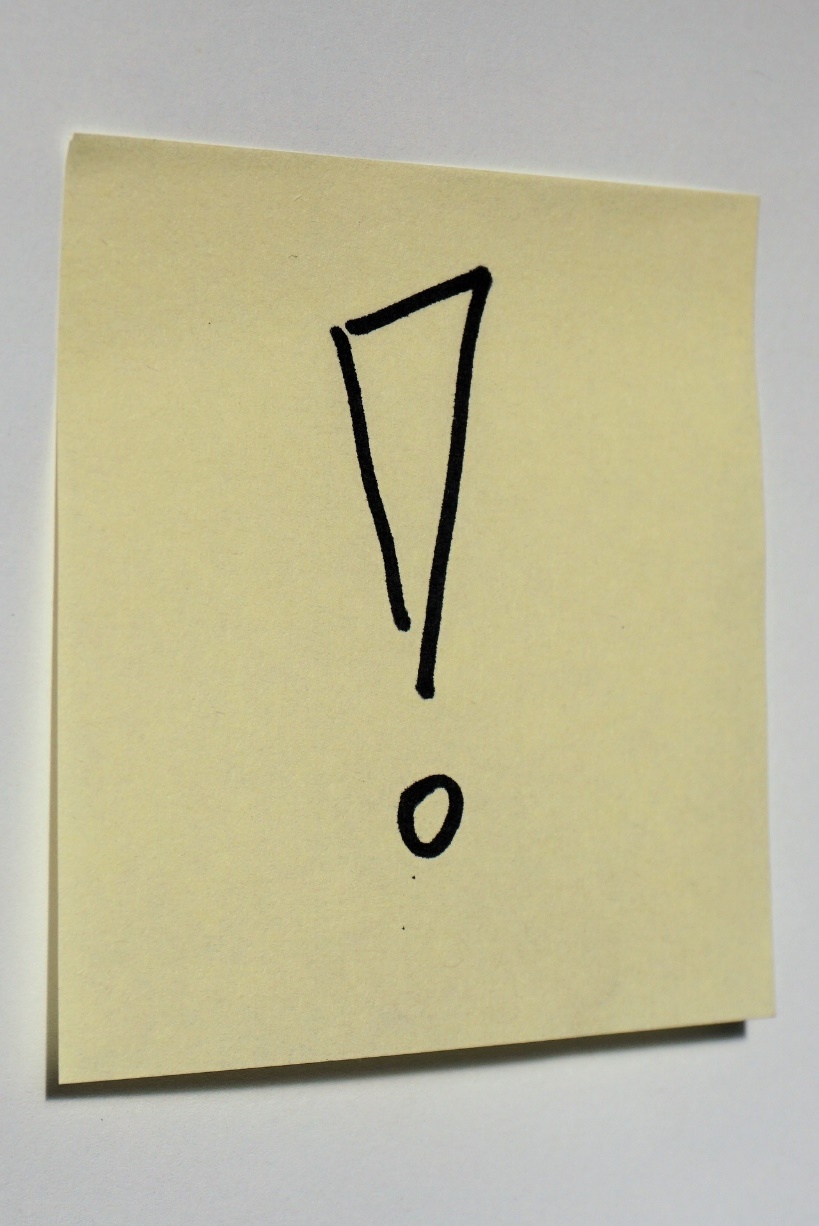 Důležité!
Filologické obory:
full studium samostatné (jednoobor)
maior studijní program hlavní
minor studijní program přidružený
Volba hlavního a přidruženého studijního programu v rámci sdruženého studia: při zápisu do studia
- obhajoba pouze 1 BP
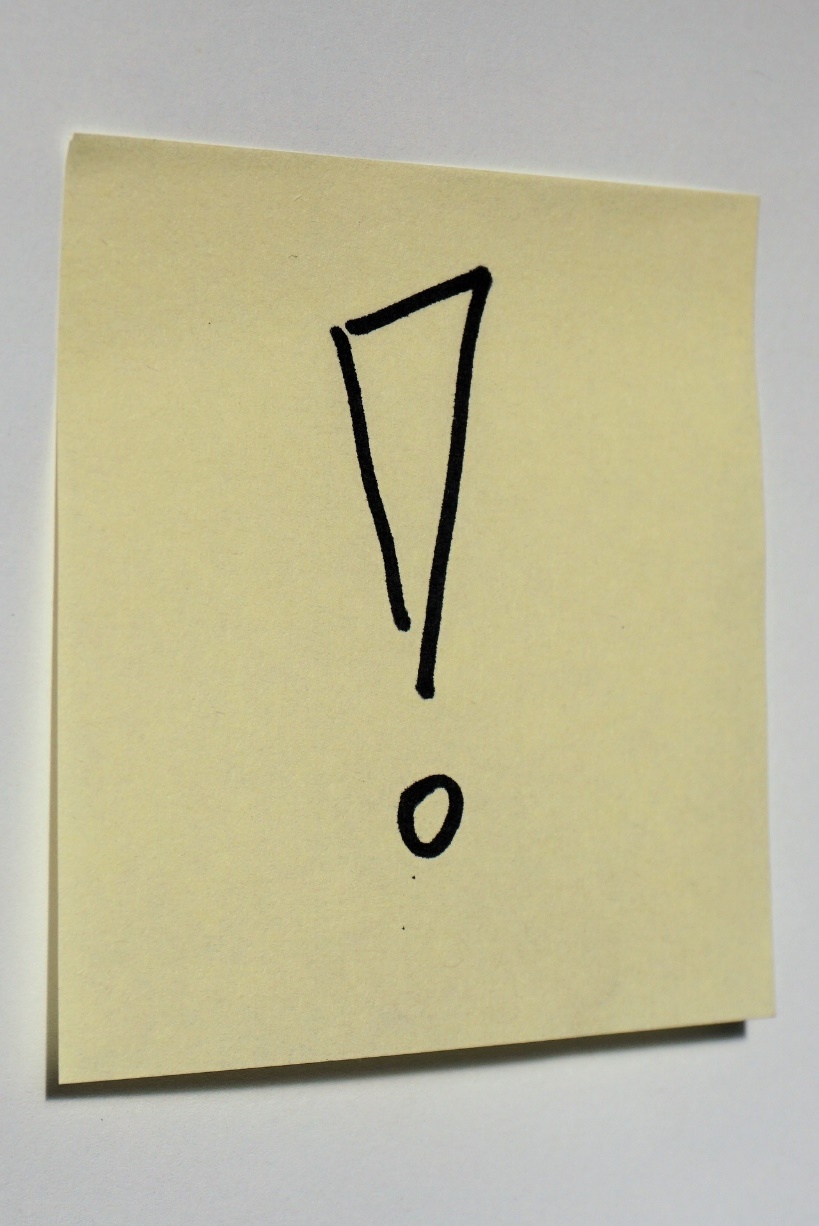 Důležité!
Učitelské obory na bakalářské a magisterské úrovni je možno studovat POUZE v kombinaci s dalším oborem
Průběh studia
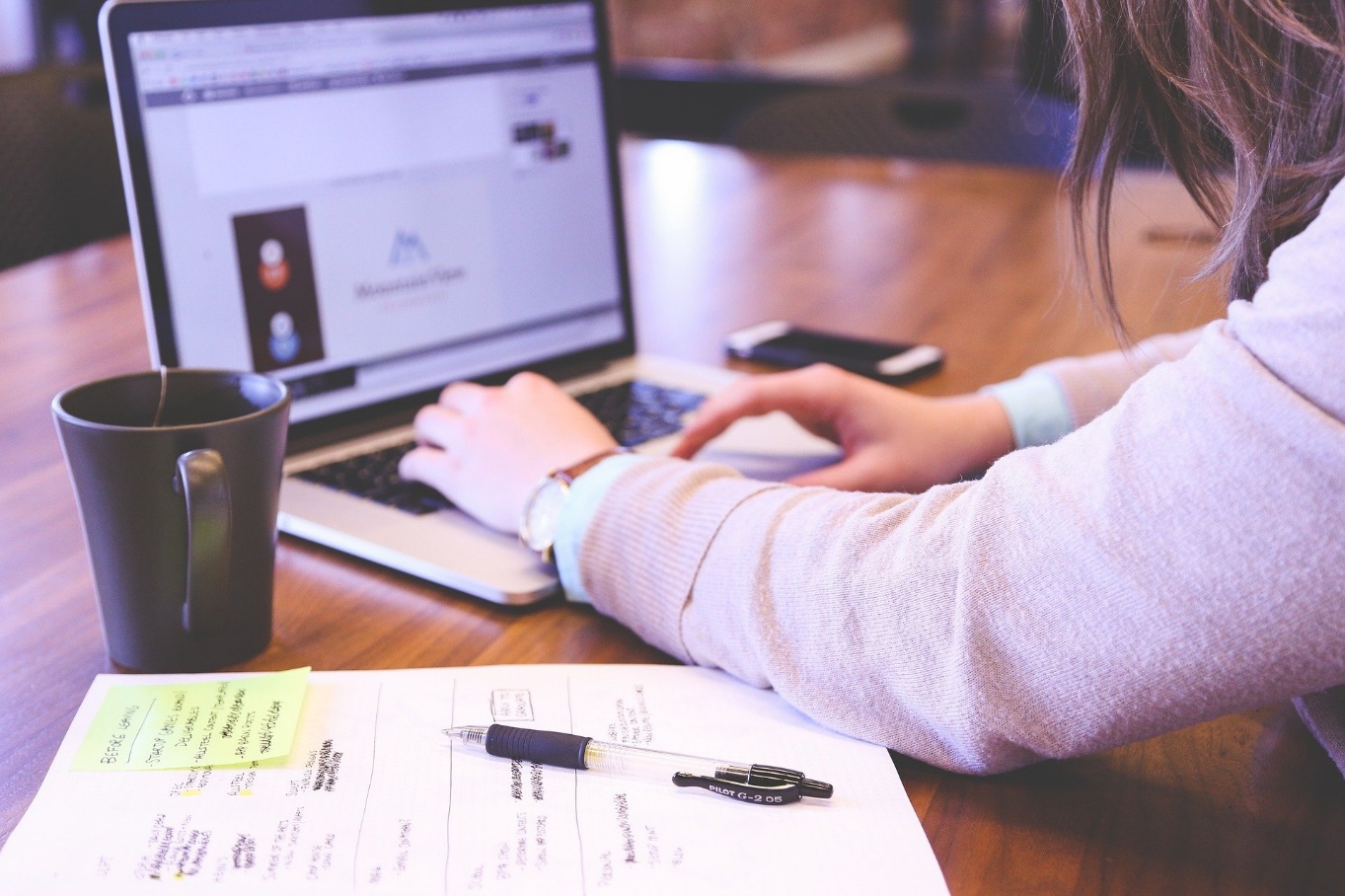 Bakalářské studium oboru „Francouzská filologie“ / 
     „Francouzský jazyk a literatura se zaměřením na vzdělávání“
	3-4 roky (maximálně 6 let)
	Obhajoba bakalářské práce + BZK	=> titul „bakalář“ (Bc.)

Navazující magisterské studium oboru „Francouzská filologie“ / „Učitelství francouzského jazyka a literatury pro střední školy“
	2-3 roky (maximálně 5 let)
	Obhajoba diplomové práce + SZZK	=> titul „magistr“ (Mgr.)

Doktorské studium oboru „Románské jazyky“ nebo „Románské literatury“
	4 roky (8 let distančně)
	Obhajoba disertační práce + SDZK	=> titul „doktor“ (Ph.D.)
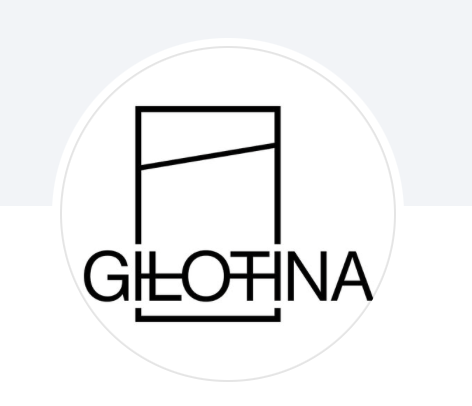 Studentský spolek Gilotina – společensko-kulturní aktivity (mimoakademické)
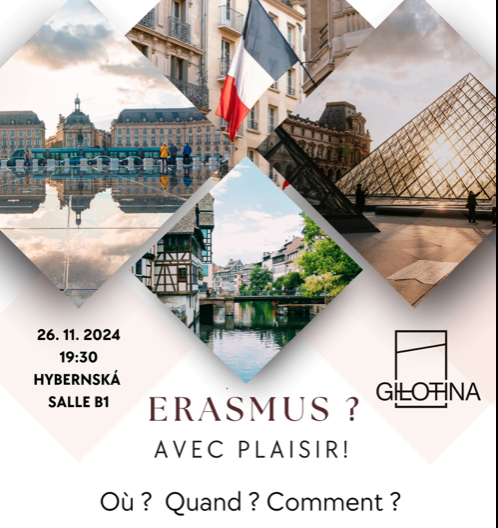 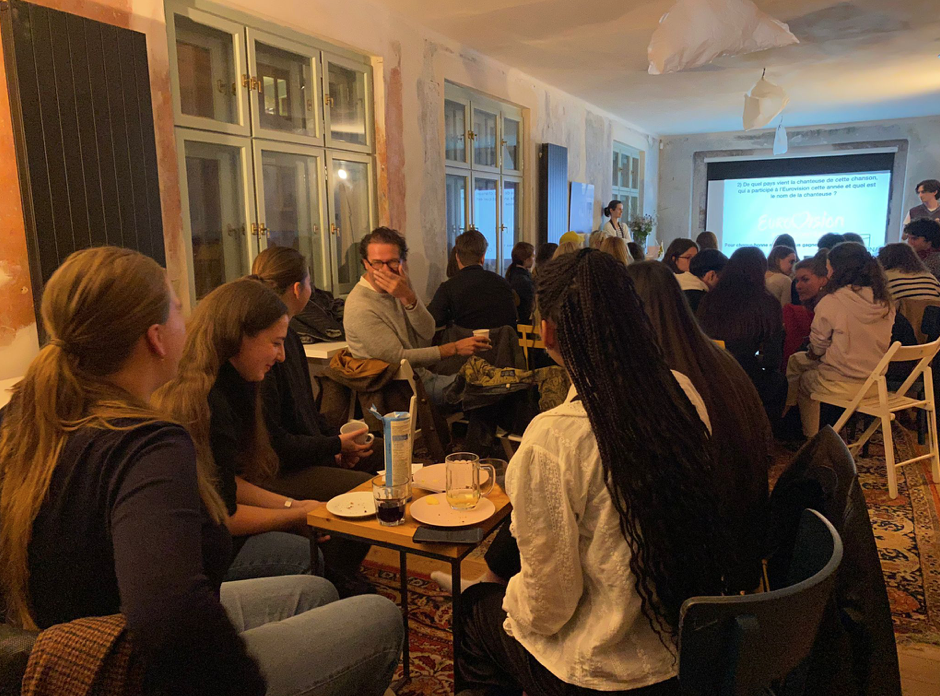 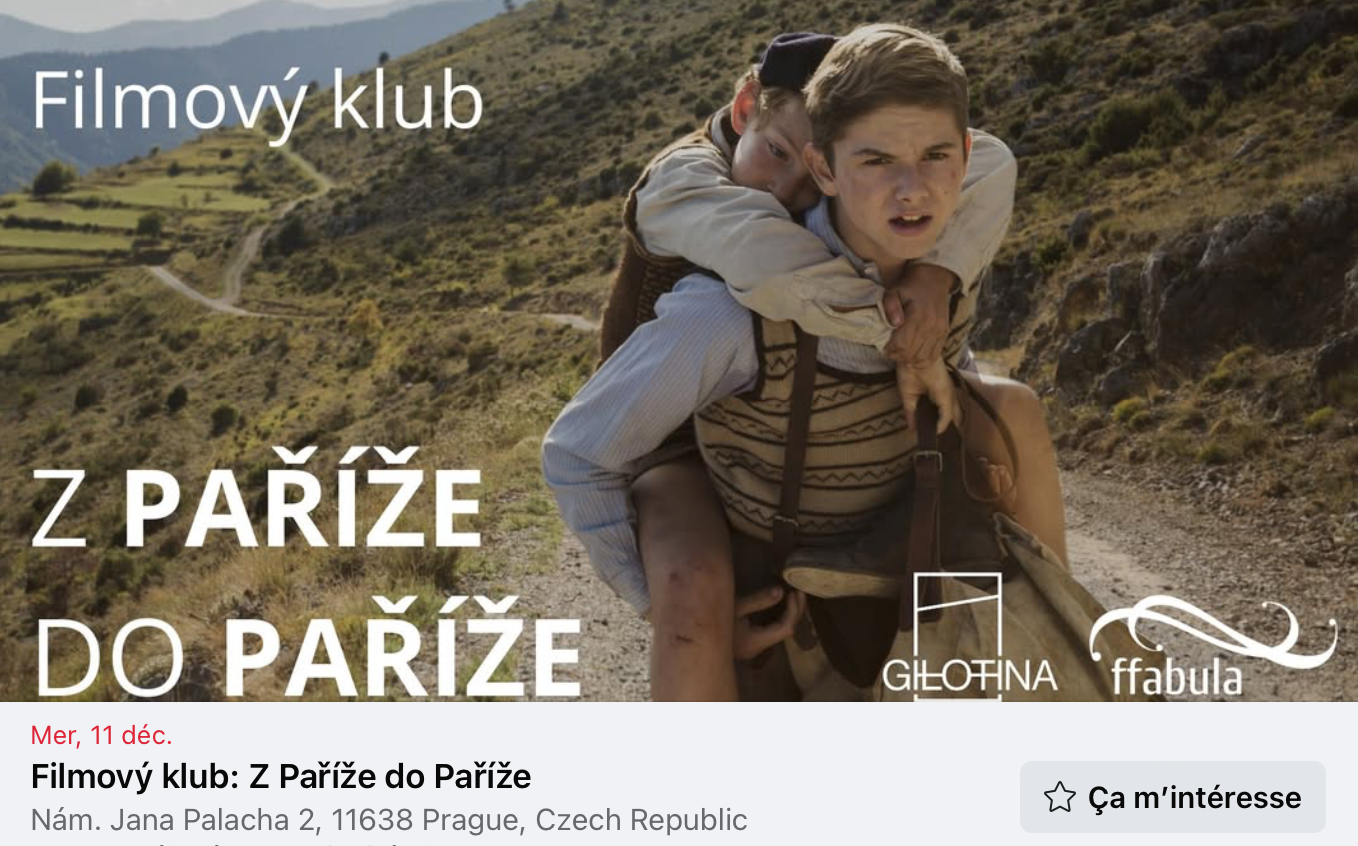 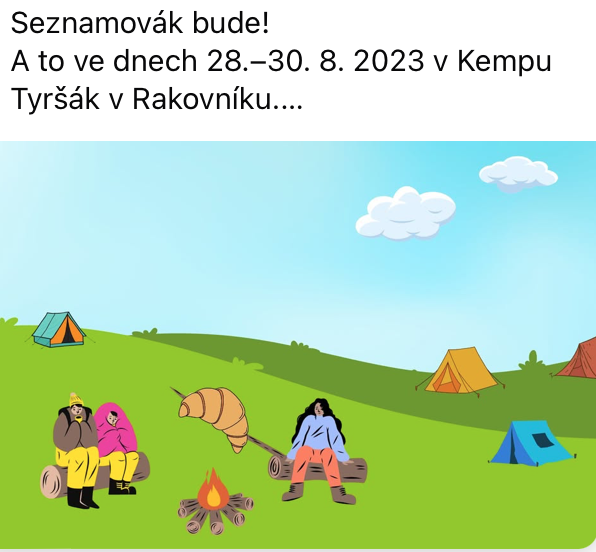 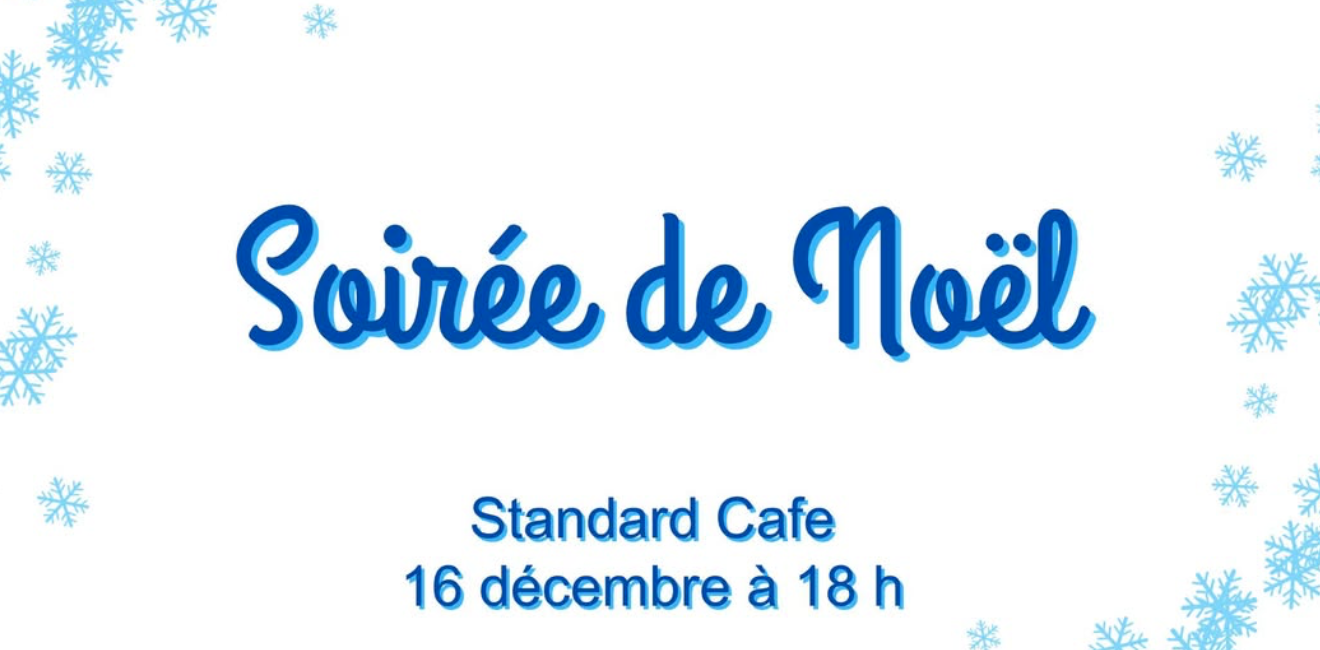 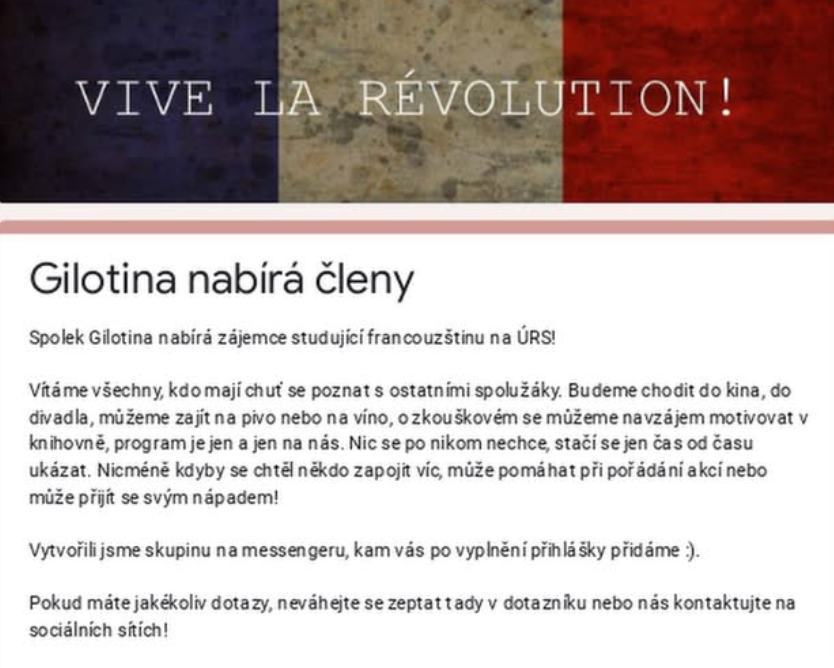 FRANCOUZSKÁ FILOLOGIESamostatné/sdružené bakalářské studium prezenční Doporučený studijní plán
Předměty společného základu:	Filozofie
					Světový jazyk
					Proseminář akademické práce			

Oborové předměty:		Lingvistika
					Normativní mluvnice
					Současná francouzština (lexikologie)				Diatopoické a diastratické variety fj
					Fonetika francouzštiny
					Francouzská literatura
					Québecká literatura				Québecká literatura
					Literatury frankofonní Afriky
                                                           Literární teorie/kritika/překlad
					Dějiny a kultura Francie
					Další románský jazyk…
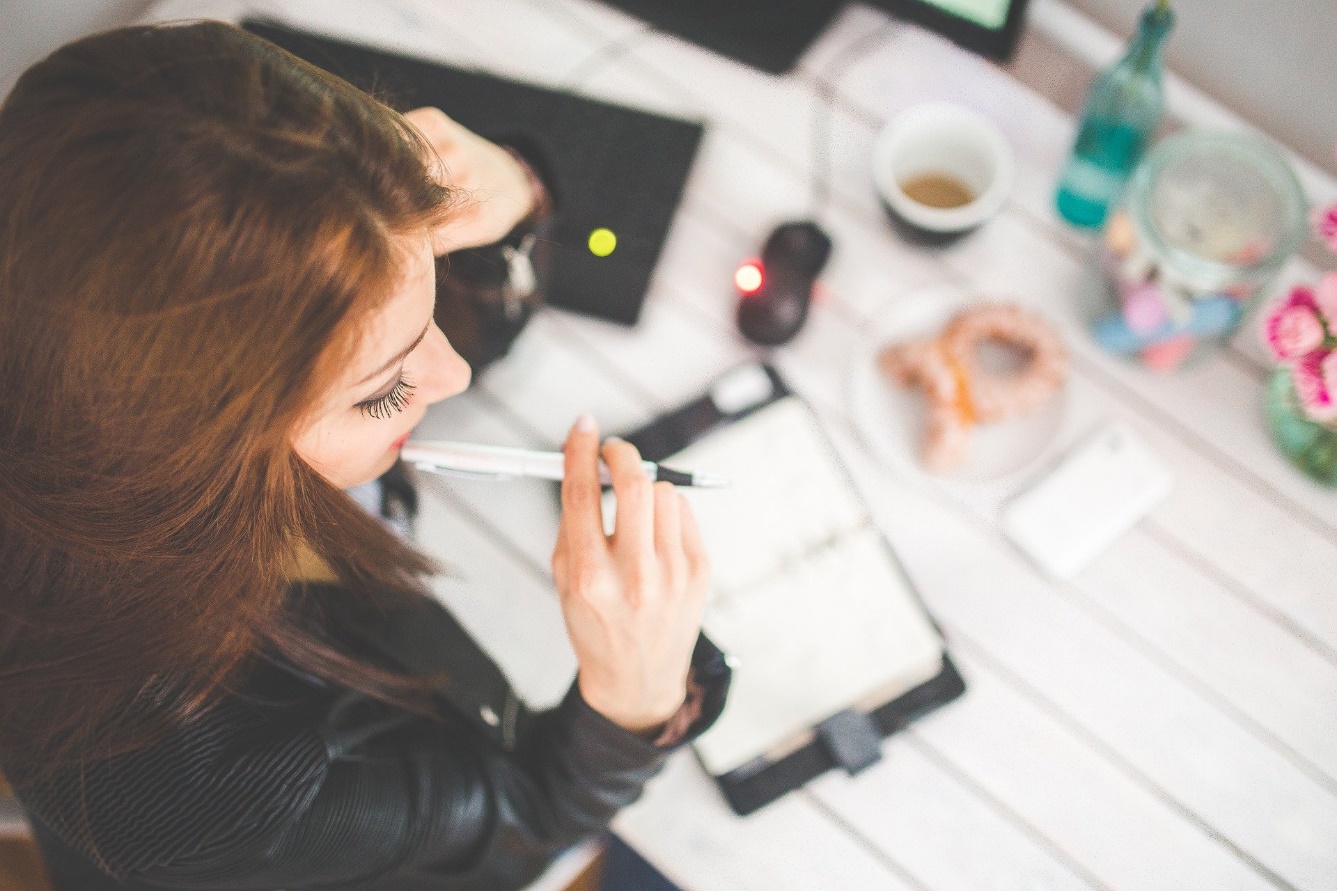 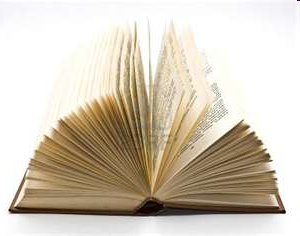 FRANCOUZSKÝ JAZYK A LITERATURA SE ZAMĚŘENÍM NA VZDĚLÁVÁNÍSdružené bakalářské studium prezenčníDoporučený studijní plán
Předměty společného základu:	Cizí jazyk											Proseminář akademické práce

Oborové předměty:		Pedagogika pro učitele
					Psychologie pro učitele
					Současná francouzština
					Fonetika francouzštiny
					Francouzská literatura
					Québecká literatura
					Normativní gramatika
                                                           Lexikologie
					Syntax
					Didaktika
					Náslechová praxe
					Další románský jazyk…
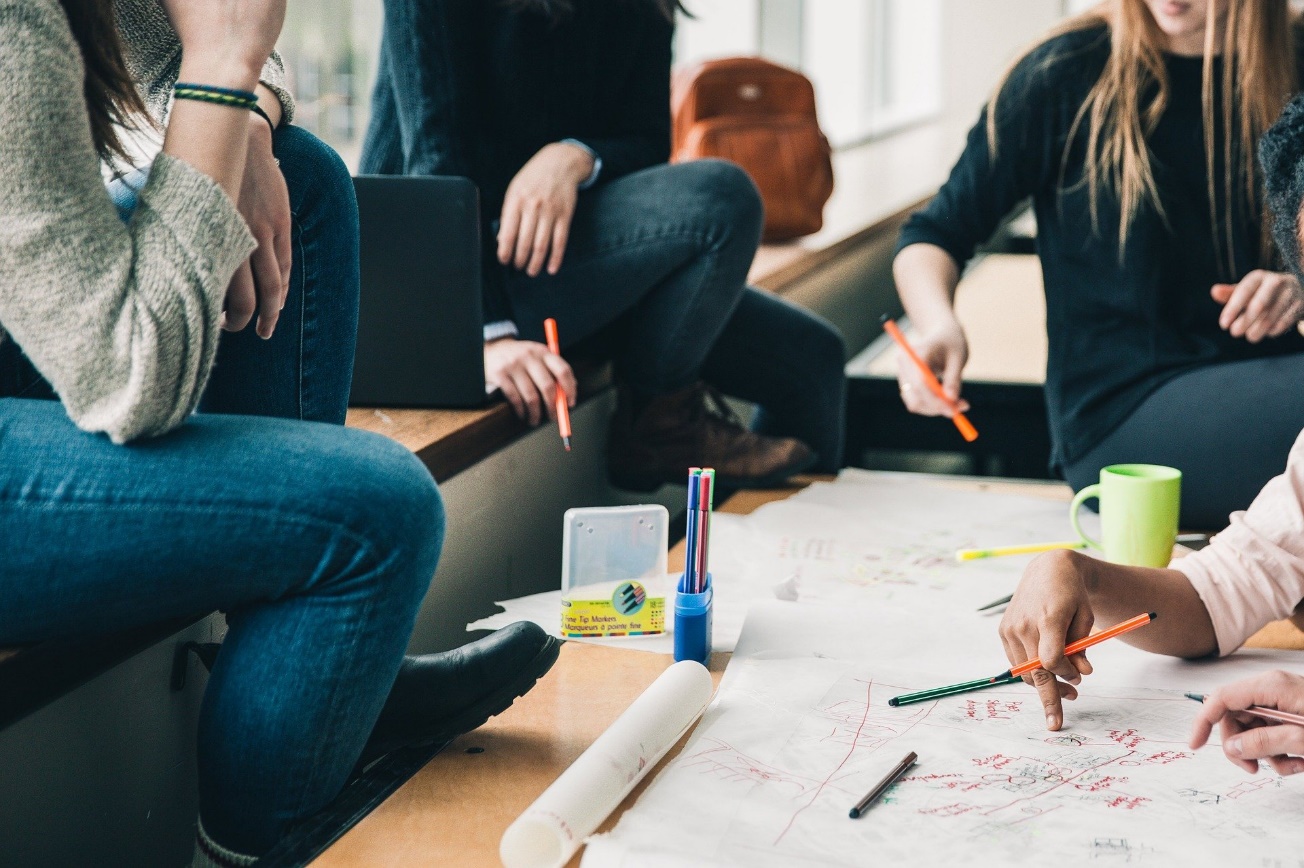 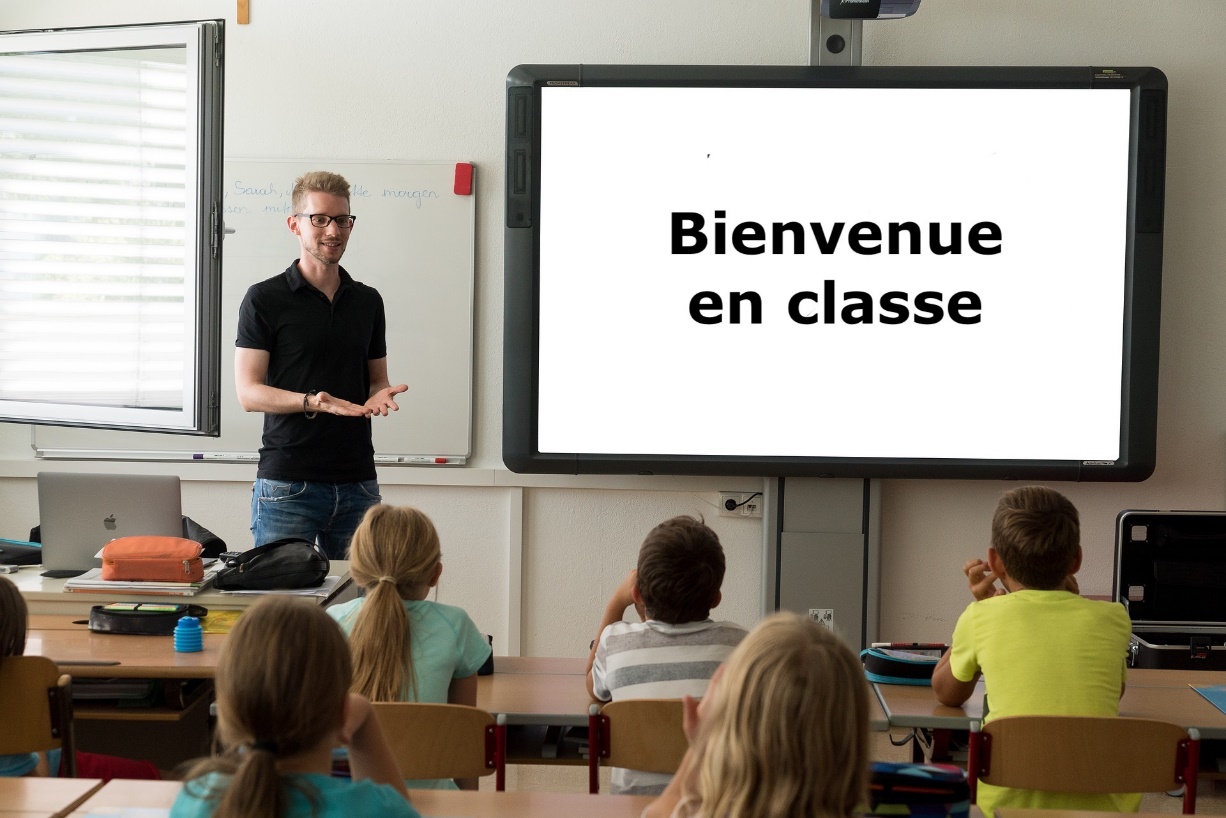 FRANCOUZSKÁ FILOLOGIESamostatné/sdružené navazující magisterské studium prezenčníDoporučený studijní plán
Prohloubení znalostí z předmětů studovaných v bakalářském studiu + další specializační přednášky a semináře:

Historická mluvnice francouzštiny
Textová lingvistika
Srovnávací jazykověda
Korpusová lingvistika
Neologie (vývojové tendence slovní zásoby)
Francouzská literatura a film
Frankofonní literatury (Afrika, Kanada)
Výběrové specializační semináře
aktualizované každý rok
Odborná stáž
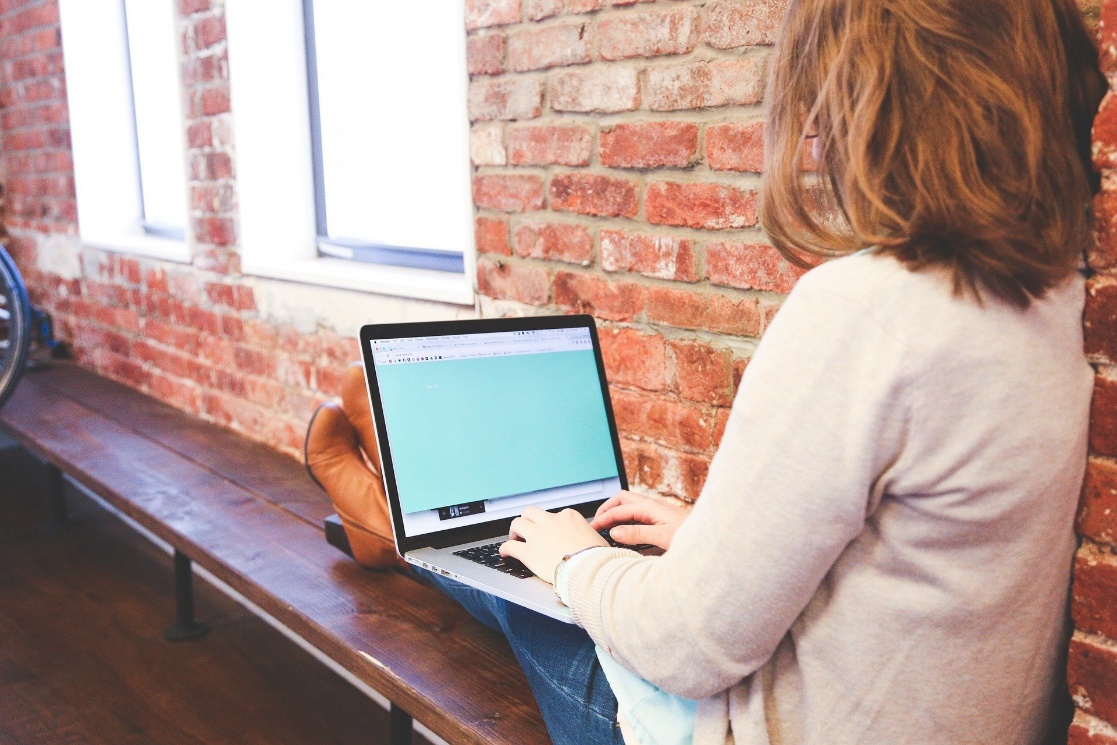 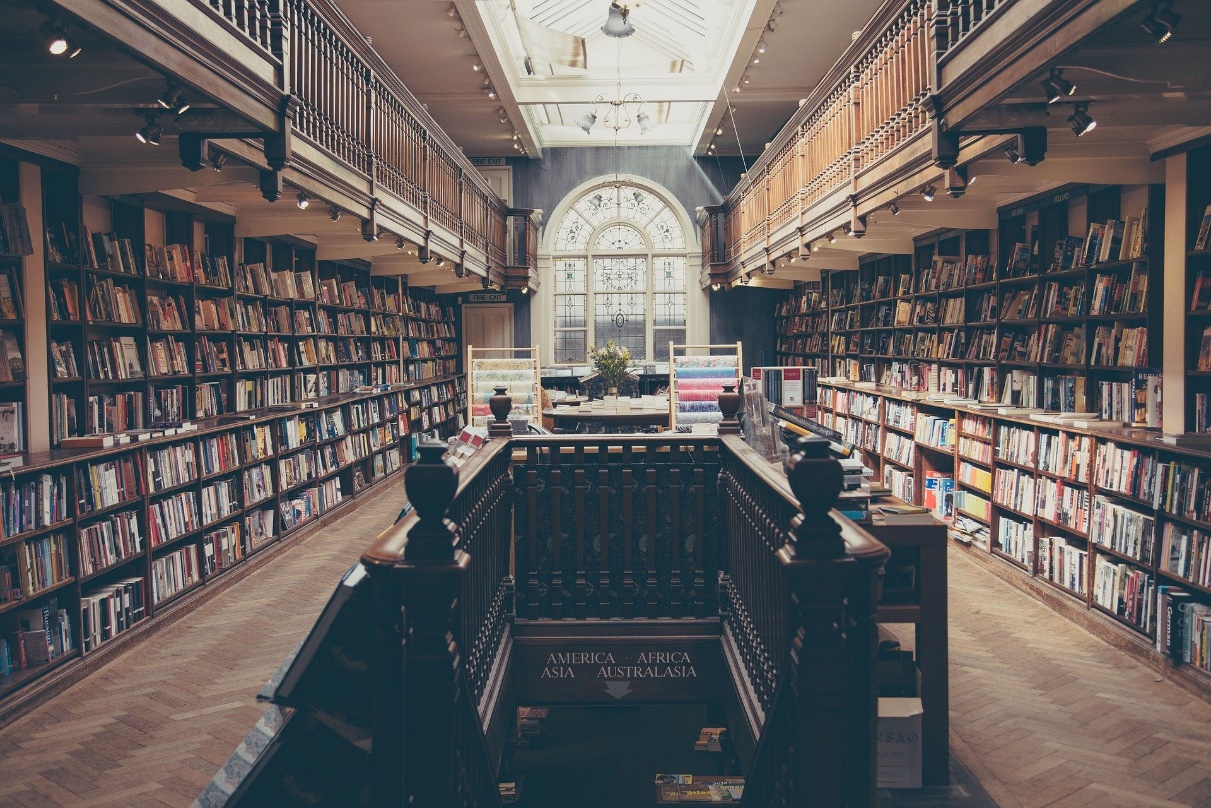 UČITELSTVÍ FRANCOUZSKÉHO JAZYKA A LITERATURY PRO STŘEDNÍ ŠKOLYSdružené navazující magisterské studium prezenčníDoporučený studijní plán
Prohloubení znalostí z předmětů studovaných v bakalářském studiu + další specializační přednášky a semináře:


Srovnávací jazykověda
Korpusová lingvistika
Lexikologie ve výuce fj
Didaktika
Francouzská literatura a film
Výběrové semináře z literatury
Odborné stáže
Pedagogické praxe
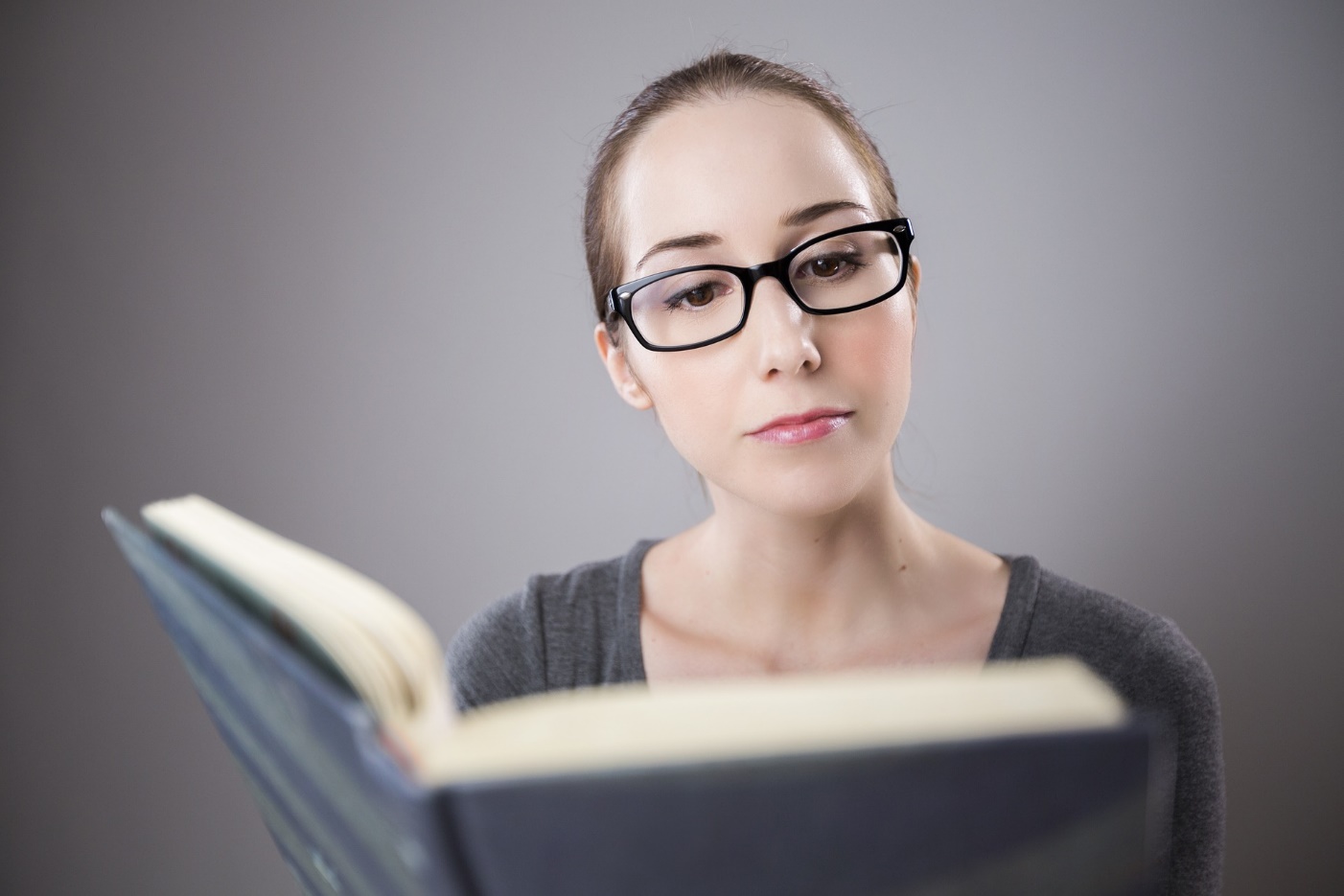 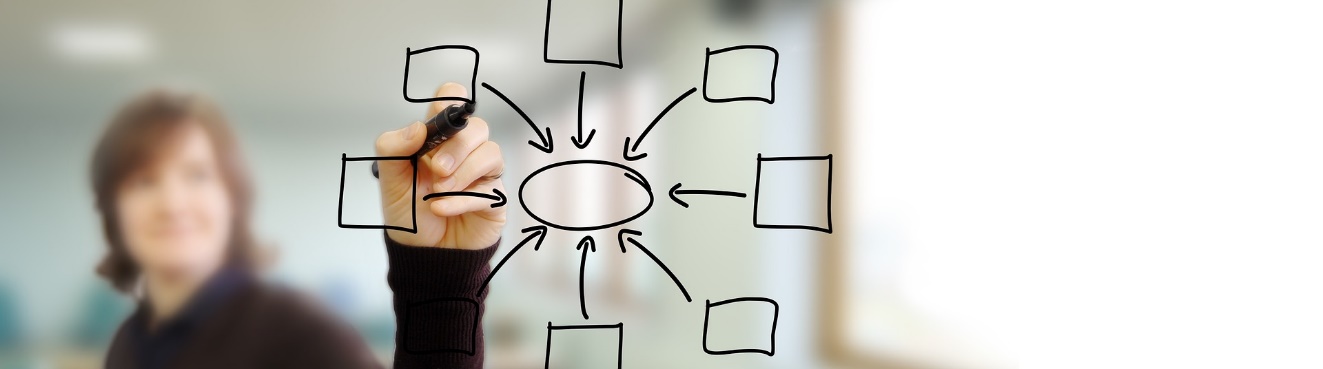 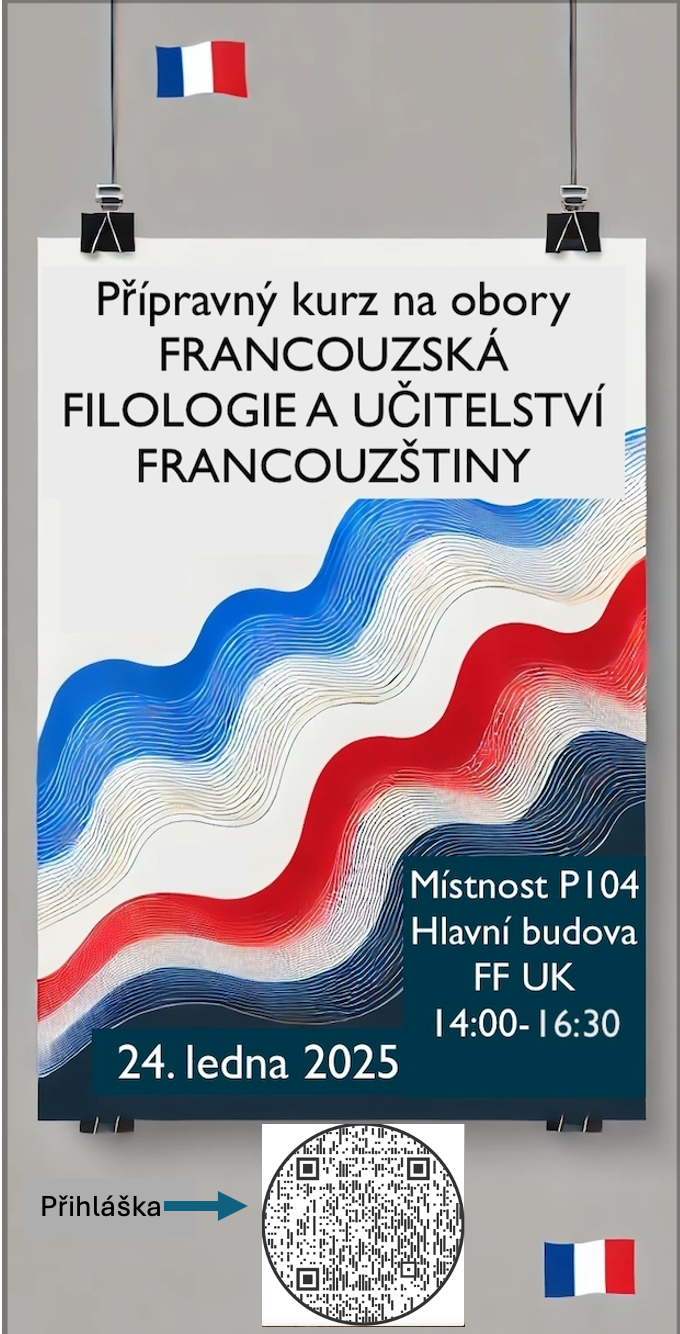 Přípravný kurz
V pátek 24. ledna 2025, (nám. Jana Palacha 1/2, Praha 1)
P104
14:00–16:30
Nutné přihlášení
QR kód 
Též  dostupný na https://urs.ff.cuni.cz/ Facebook (Francouzská filologie FF UK)
Partnerské univerzityFRANCIE
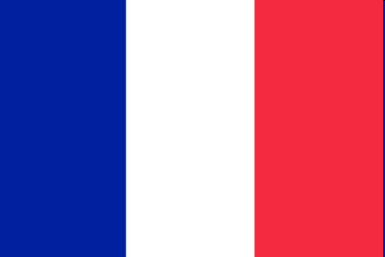 ERASMUS
Université d’Angers
Université d’Avignon et des Pays de Vaucluse
Université Michel de Montaigne Bordeaux III 	
Université Blaise Pascal (Clermont-Ferrand) 
Université de Bourgogne (Dijon)	
Université Charles de Gaulle – Lille III 			
Université de Limoges 	
École Normale Supérieure de Lyon
Université Lumière Lyon II
Université de Lorraine (Nancy)	
Université de Nantes
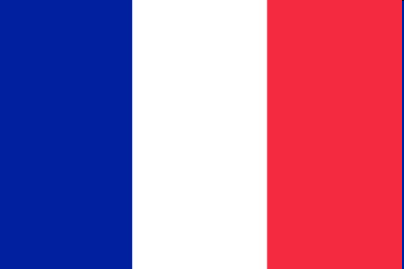 Partnerské univerzityFRANCIE
ERASMUS
				
Université Paris III Sorbonne Nouvelle 	
Université Côte-d’Azur (Nice)		
Université Paris IV (Sorbonne Université)
Université Paris X (Nanterre) 	
Université Paris XII (Est-Créteil)
Université de Poitiers 				
Université de Reims Champagne-Ardenne 		
Université de Rennes II (Haute-Bretagne)	
Université de Strasbourg		
Université de Toulouse II Jean Jaurès
Université de Guyane
Université de la Réunion
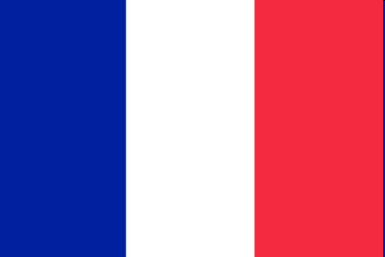 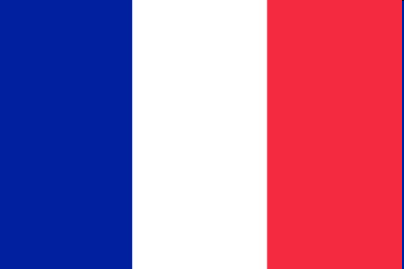 Praktické stáže (Erasmus aj.)
Velvyslanectví České republiky v Paříži
ADOREM Montpellier – Radio Campus
Lycée professionnel et supérieur SAINT-LOUIS
Centre tchèque à Paris
Centre tchèque à Bruxelles
Opéra National de Paris
Nakladatelství Grasset
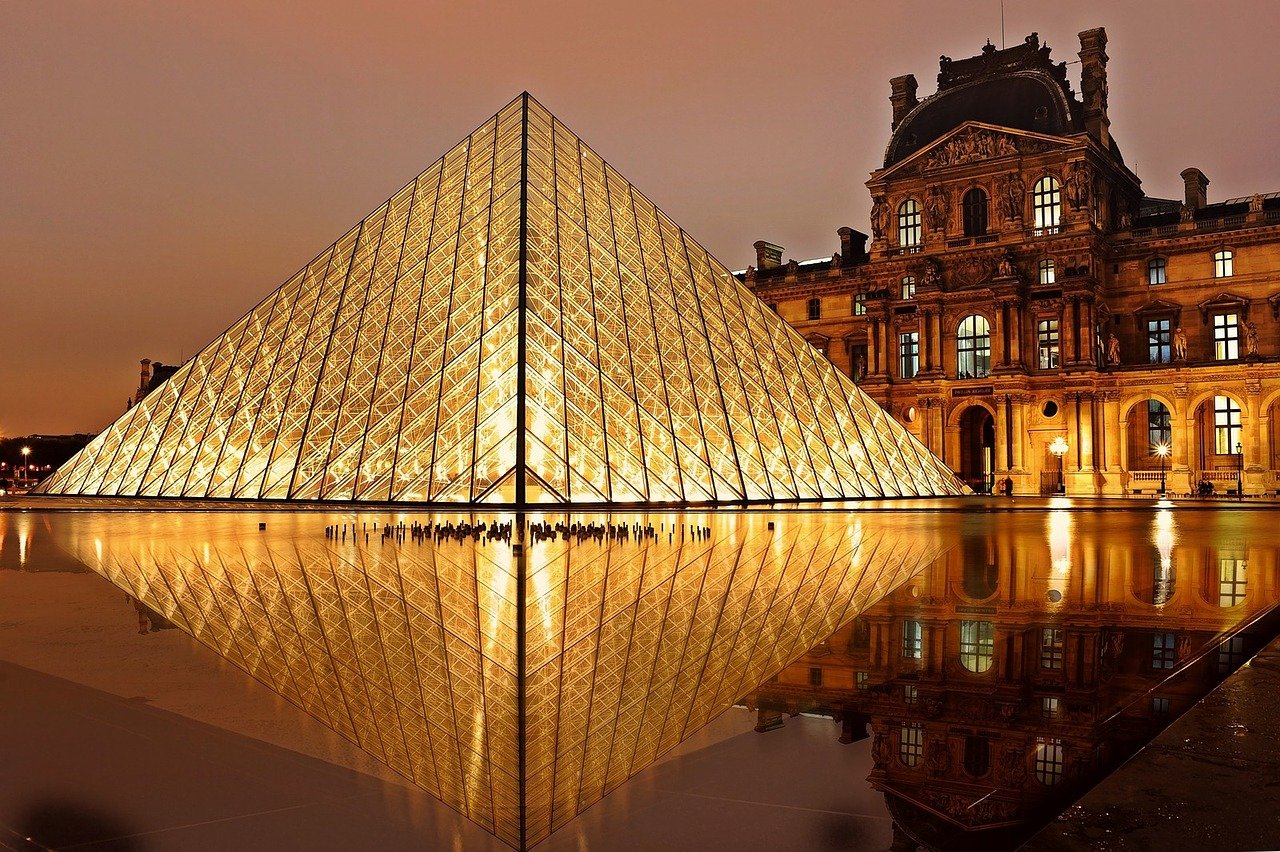 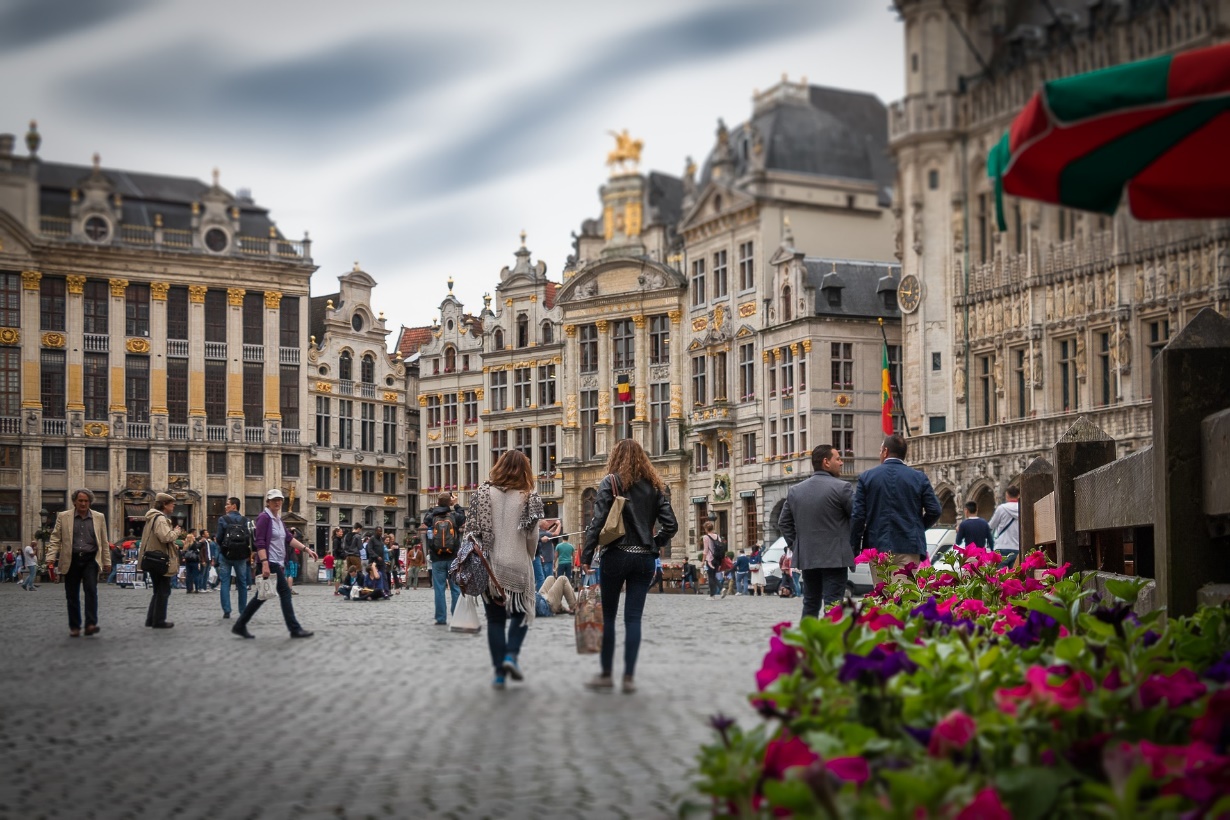 Partnerské univerzityBELGIE
ERASMUS  


          Université Libre de Bruxelles 		

                       Université de Liège
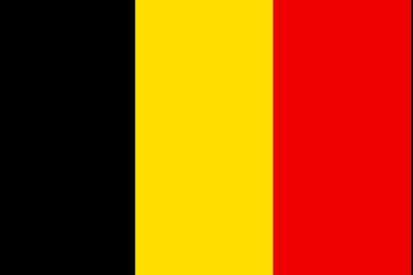 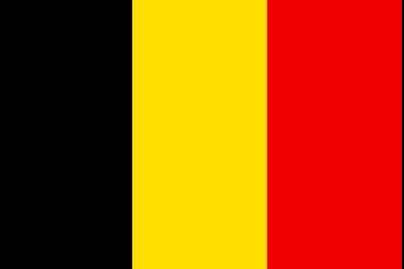 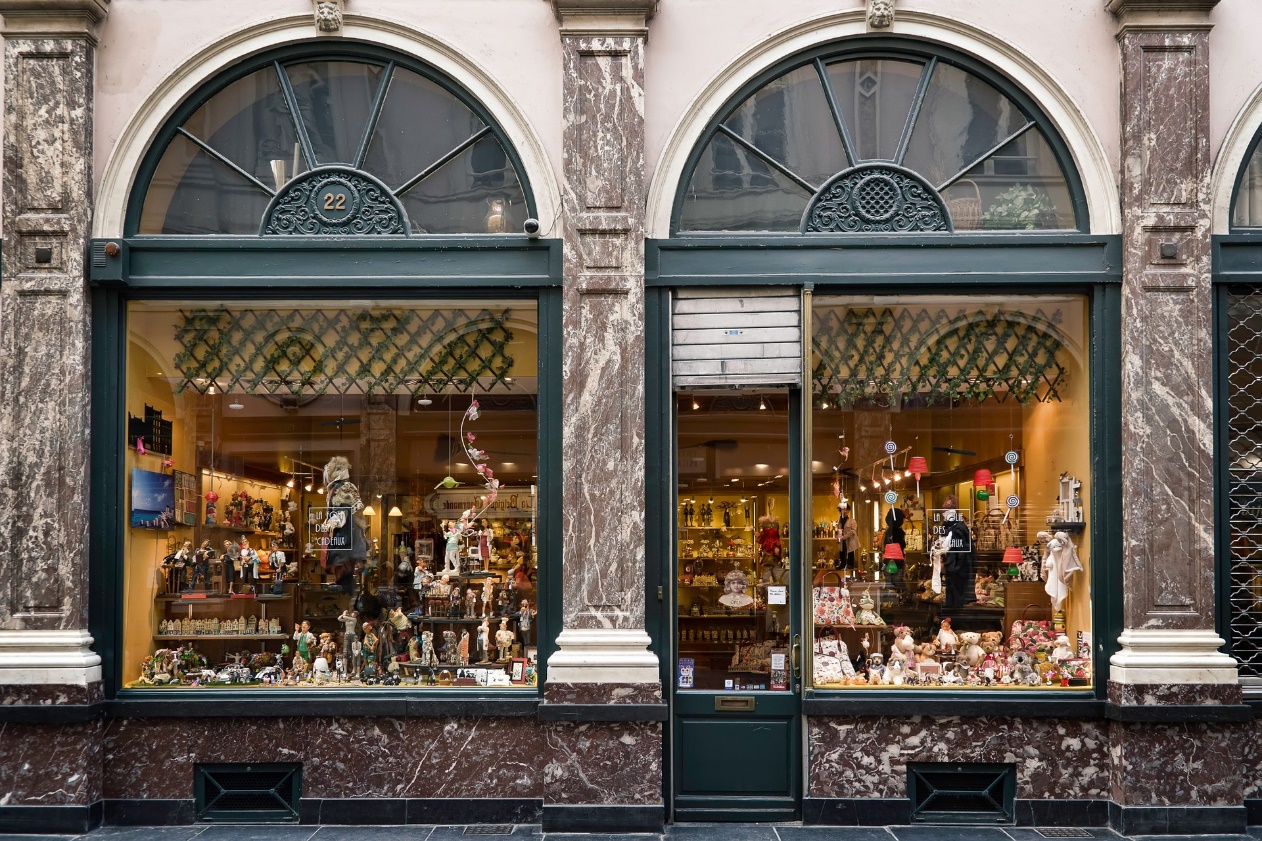 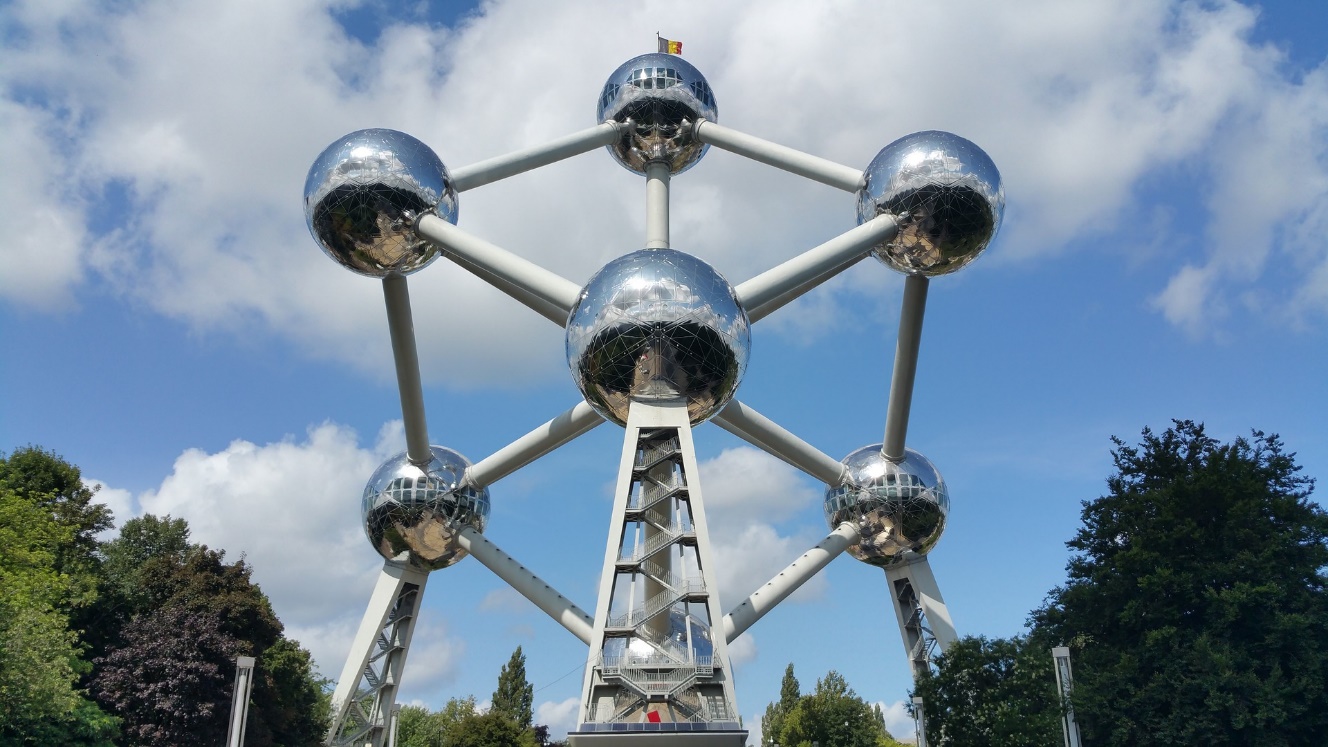 Partnerské univerzityŠVÝCARSKO
Síť analogická k Erasmu

   Université de Genève
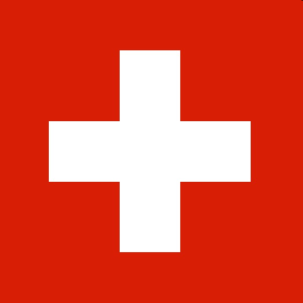 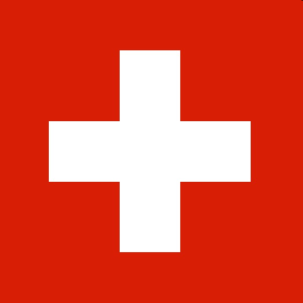 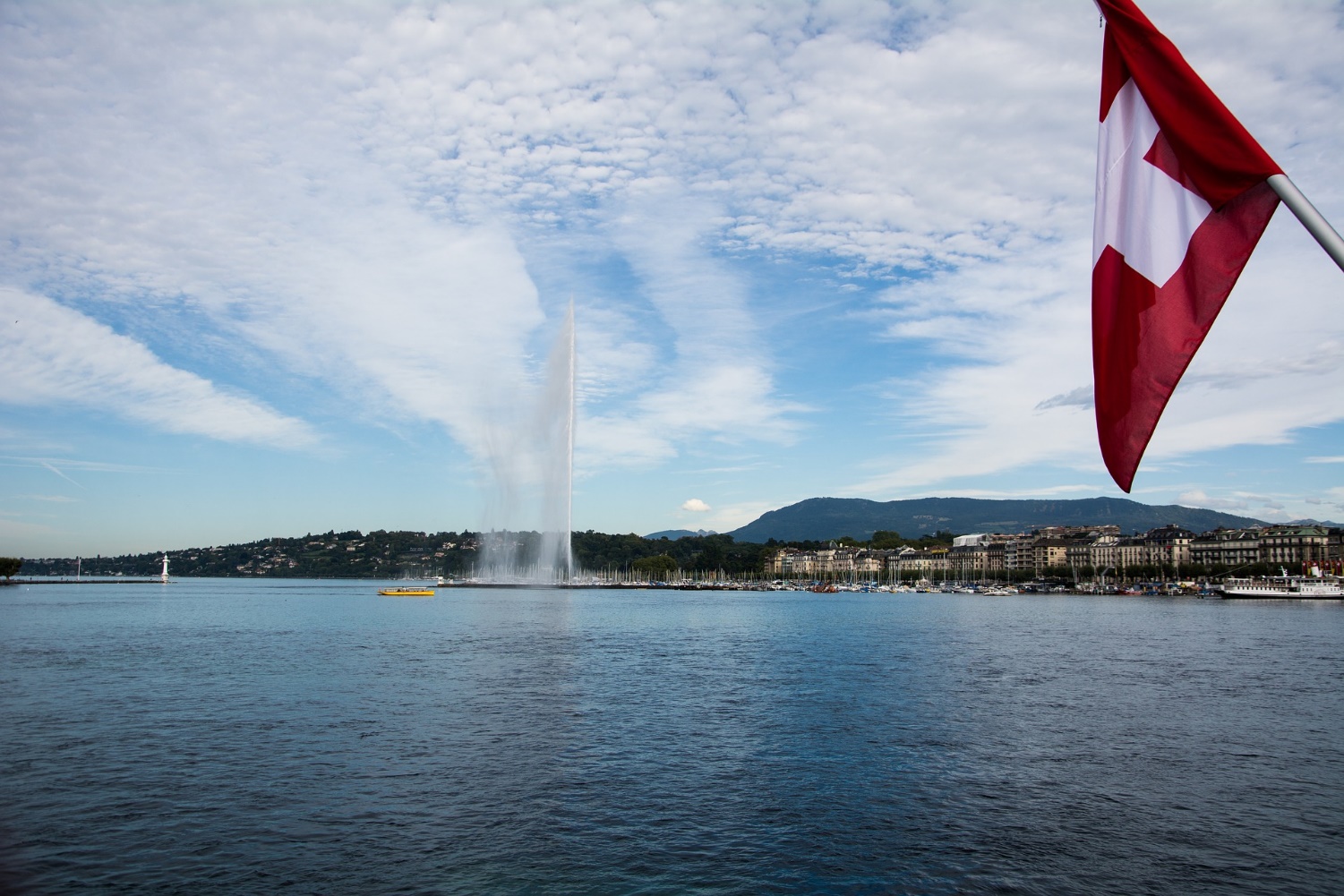 Partnerské univerzityKANADA
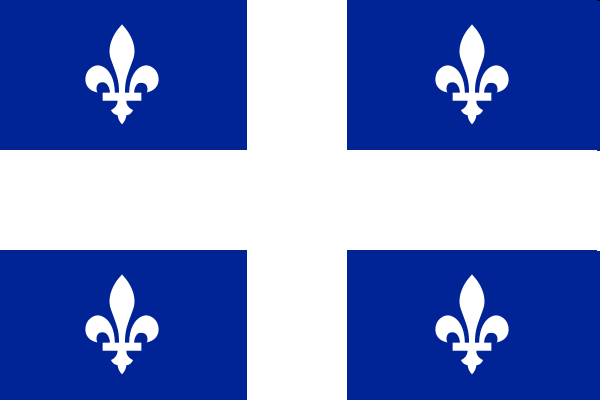 Université Laval (Québec)

Université de Montréal (Montréal)

Université du Québec à Montréal (Montréal)
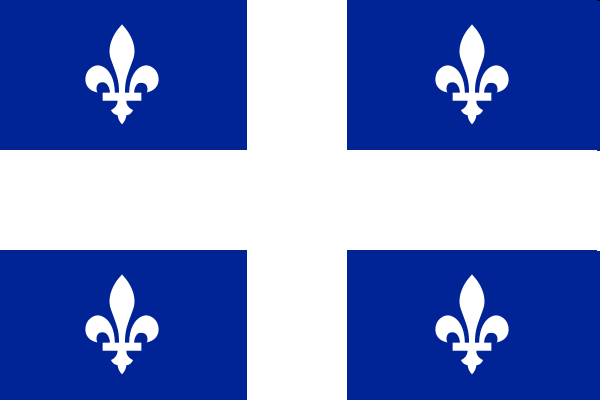 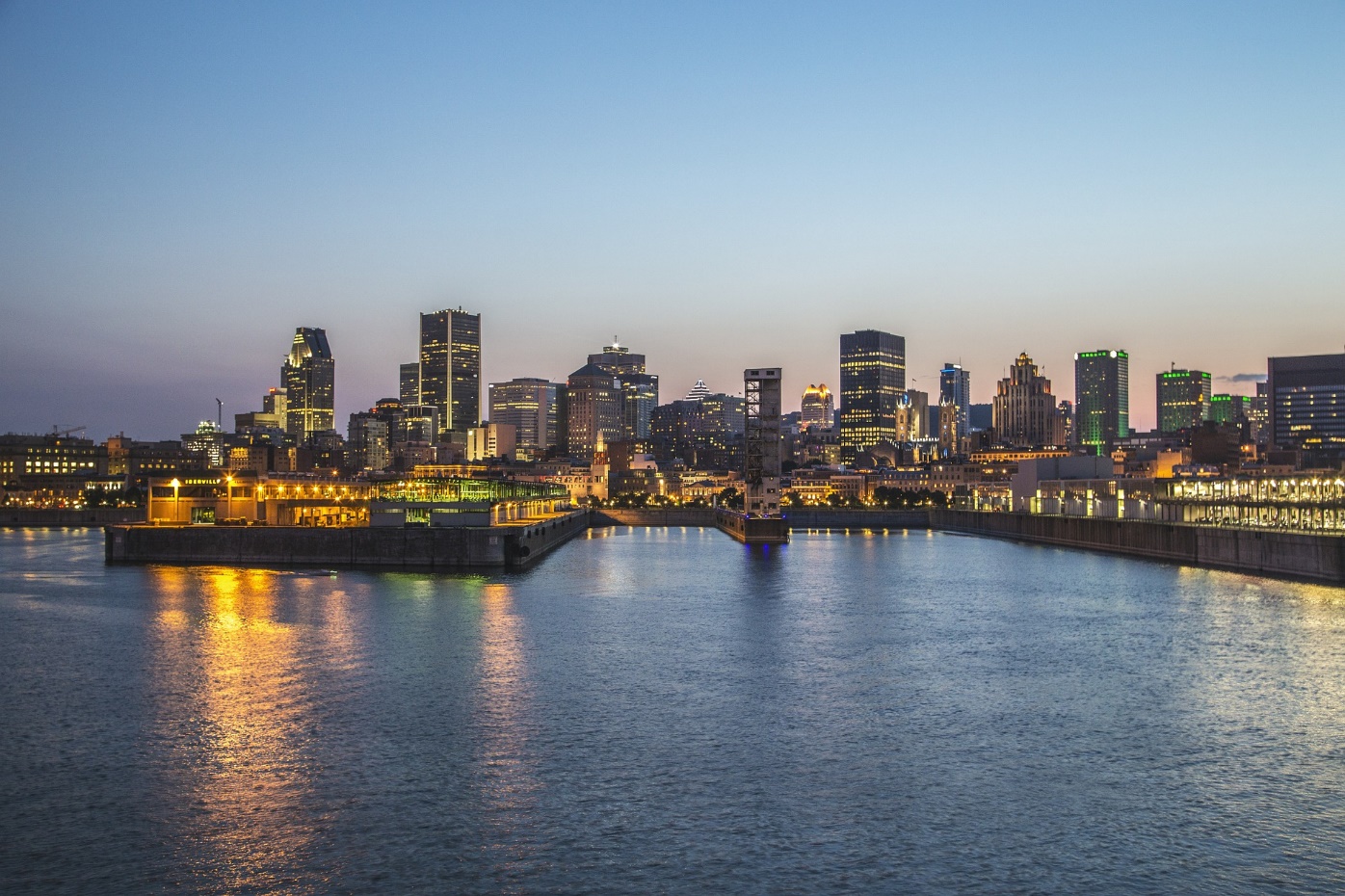 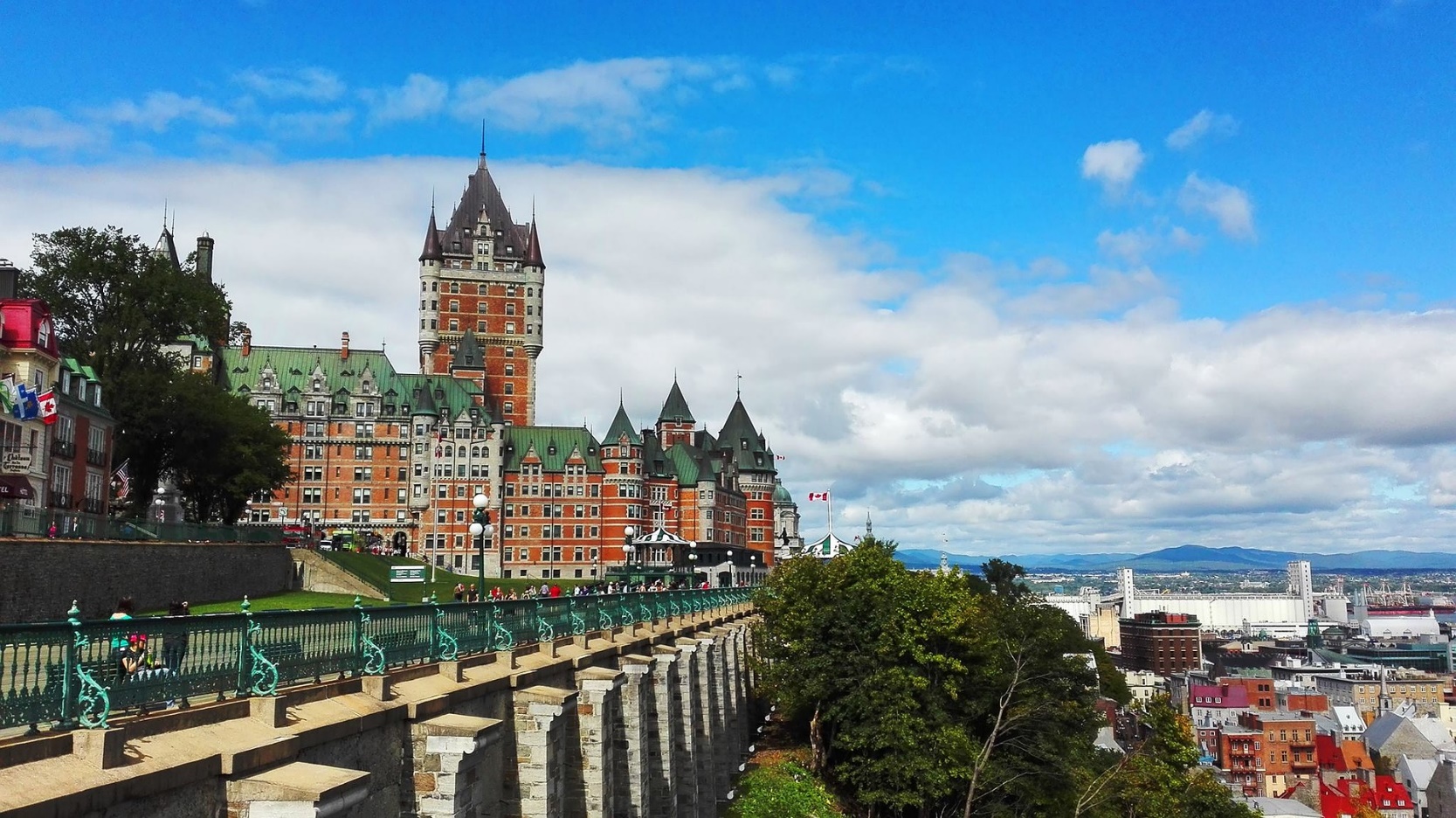 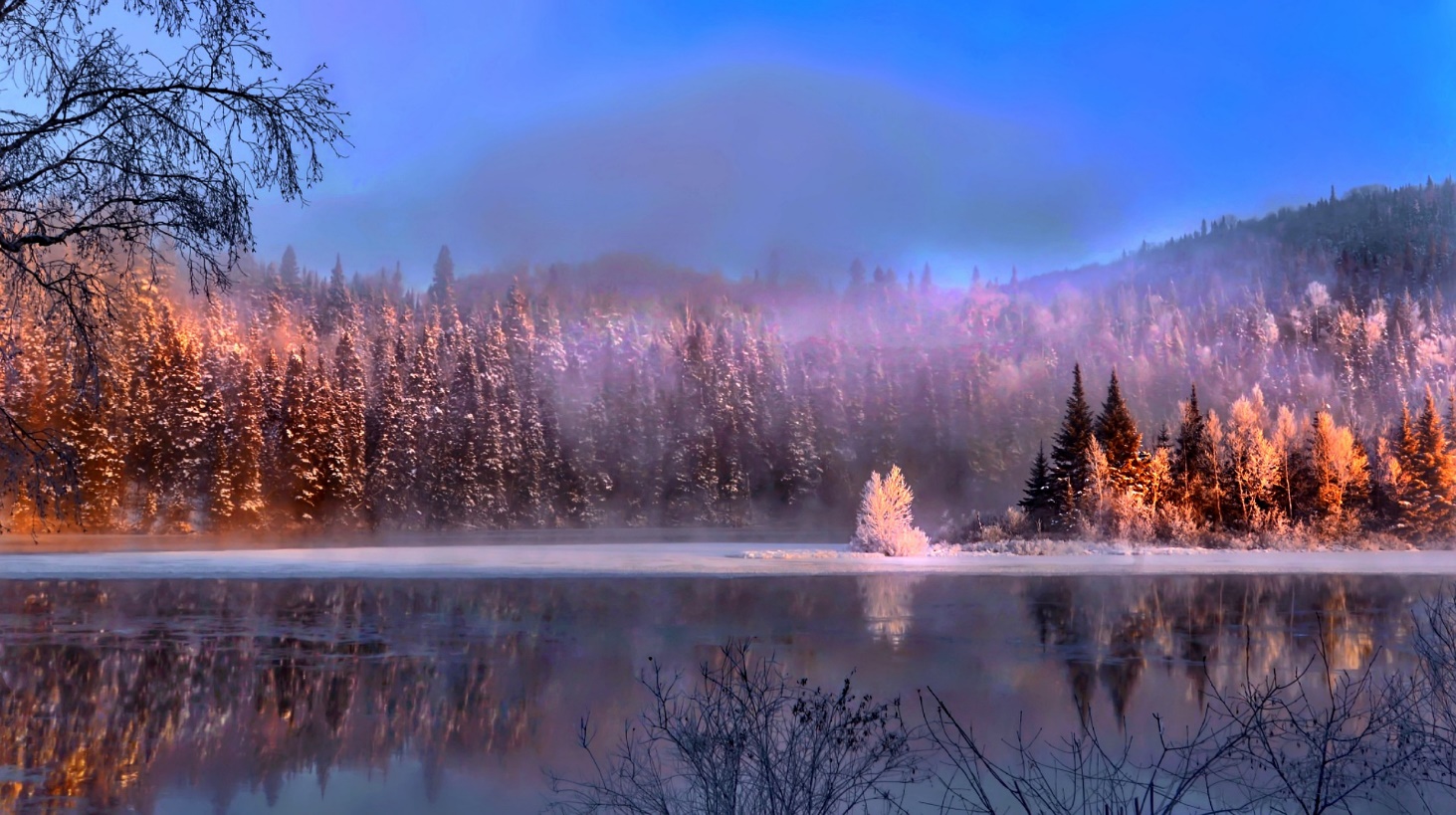 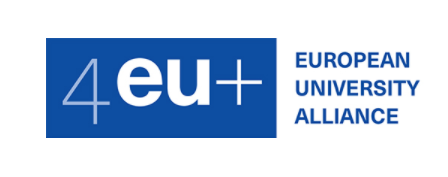 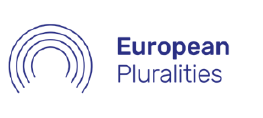 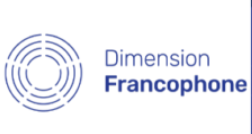 Flagship II: Europe in a changing world: Understanding and engaging societies, economies, cultures and languages
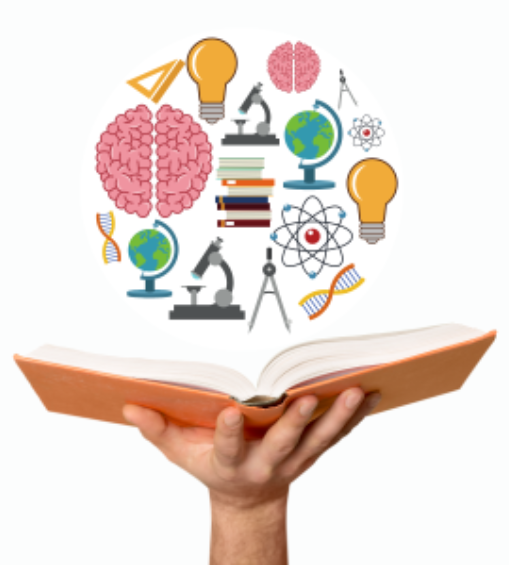 Sdílená online/hybridní výuka v rámci aliance 4EU+.

Studenti ÚRS si mohou volně zapisovat kurzy z nabídky šesti evropských univerzit (Francie, Itálie, Německo, Dánsko, Polsko, Švýcarsko, ČR).
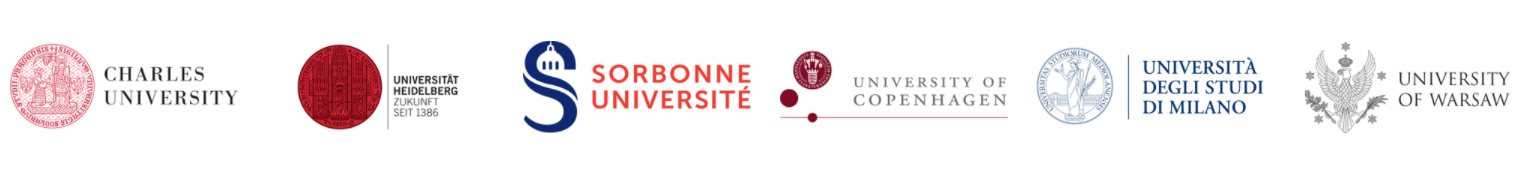 Možné kariérní uplatnění
Diplomatický sbor České republiky ve frankofonních zemích

Evropské instituce

Střední a vysoké školství

Tisk, redakce literárních časopisů

Soukromý sektor 

Kulturní spolupráce
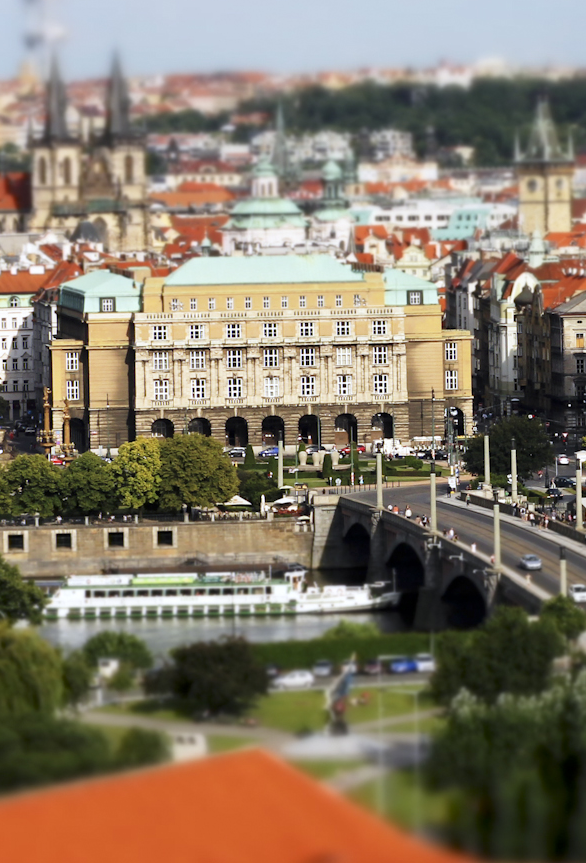 BIENVENUE À LA FACULTÉ DES LETTRES !
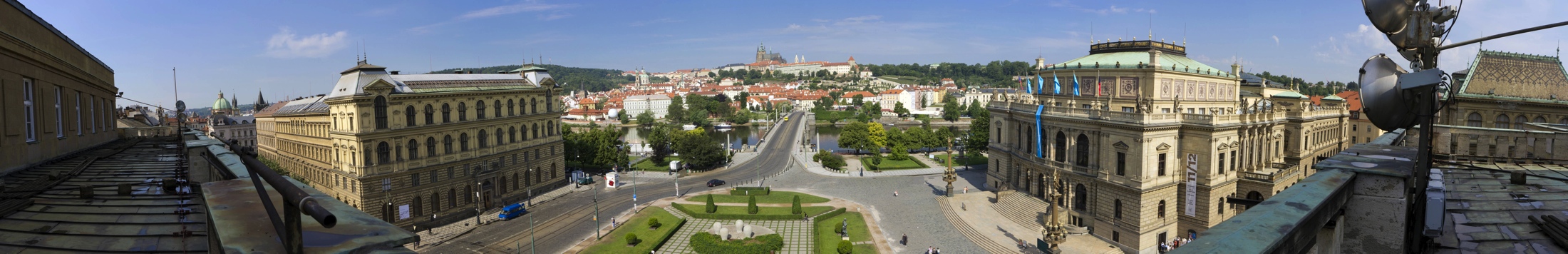